Глава 2. Настройка сетевой операционной системы
Материалы для инструктора
CCNA Routing and Switching
Введение в сетевые технологии (v6.0)
[Speaker Notes: Программа Сетевой академии Cisco
Введение в сетевые технологии (v6.0)
Глава 2. Настройка сетевой операционной системы]
Материалы для инструкторов. Глава 2. Руководство по планированию
Эта презентация PowerPoint состоит из двух частей:
Руководство по планированию для инструкторов
Ознакомительная информация по главе
Методические пособия
Презентация перед классом для инструктора
Дополнительные слайды, которые можно использовать в классе
Начало на слайде № 18

Примечание. Перед предоставлением общего доступа удалите руководство по планированию из данной презентации.
Глава 2. Настройка сетевой операционной системы
Introduction to Networks 6.0. Руководство по планированию
[Speaker Notes: Программа Сетевой академии Cisco
Введение в сетевые технологии (v6.0)
Глава 2. Настройка сетевой операционной системы]
Глава 2. Упражнения
Какие упражнения относятся к данной главе?
В этой главе для выполнения упражнений с программой Packet Tracer используйте следующий пароль: PT_ccna5
Глава 2. Упражнения (продолжение)
Какие упражнения относятся к данной главе?
В этой главе для выполнения упражнений с программой Packet Tracer используйте следующий пароль: PT_ccna5
Глава 2. Упражнения (продолжение)
Какие упражнения относятся к данной главе?
В этой главе для выполнения упражнений с программой Packet Tracer используйте следующий пароль: PT_ccna5
Глава 2. Проверочная работа
После прохождения главы 2 студенты должны выполнить проверочную работу по материалам этой главы.
Для неформальной оценки успехов учащихся можно использовать контрольные работы, лабораторные работы, работу с симулятором Packet Tracer и другие упражнения.
Глава 2. Практические рекомендации
Прежде чем излагать материал главы 2, обратите внимание на следующее:
Выполните проверочные упражнения главы 2.
Цели этой главы:
Объясните назначение Cisco IOS. 
Объясните, как получить доступ к устройству на базе Cisco IOS для настройки.
Объясните, как в Cisco IOS можно настроить сетевые устройства.
Опишите командную структуру ПО Cisco IOS.
Настройте названия хостов на устройстве на базе Cisco IOS, используя интерфейс командной строки.
Используйте команды Cisco IOS, чтобы ограничить доступ к конфигурациям устройства.
Используйте команды Cisco IOS для сохранения текущей конфигурации.
Объясните принцип обмена данными в сетевой среде передачи данных.
Настройте IP-адрес хост-устройства.
Проверьте подключение между двумя оконечными устройствами.
Глава 2. Практические рекомендации (продолжение)
Создайте Packet Tracer с коммутатором (с настройками int vlan 1) и маршрутизатором (с настройками int g0/0), чтобы демонстрация могла использоваться во всей главе.
Объясните, что IOS предоставляет сетевое оборудование своего производства.
? — это ключ к жизнеспособности IOS. Объясните студентам, что ? — это их друг!
Студенты должны знать о сообщениях об ошибке при работе в интерфейсе командной строки.

Загрузить TeraTerm: http://logmett.com/index.php?/download/free-downloads.html
Консольный кабель Mini-USB — необходимы драйвер (http://software.cisco.com/download/release.html?mdfid=282774238&flowid=714&softwareid=282855122&release=3.1&relind=AVAILABLE&rellifecycle=&reltype=latest) и кабели USB для Mini-USB.
Глава 2. Практические рекомендации (продолжение)
Когда студент нажимает клавишу ввода для завершения команды, убедитесь, что команда была принята.
Объясните студентам, что в этой главе рассматриваются три основные концепции, необходимые для настройки и тестирования сети.
Перед настройкой устройств вы должны изучить функции устройств Cisco IOS, научиться обмениваться информацией в IOS и физически подключаться к устройствам.
Изучите основы настройки конфигураций устройств, включая защиту устройства, именование и активацию интерфейсов.
Изучите базовые средства проверки сетевого подключения, такие как ping-запрос и команда traceroute.
Убедитесь, что класс знает, что маршрутизаторы и коммутаторы работают под управлением IOS. Попросите желающих объяснить, как обеспечивается доступ к IOS.
К устройствам можно получить доступ через консольный порт (прямое физическое соединение), через Telnet, SSH (виртуальное соединение), HTTP или через AUX (телефонный модем или ISDN)
Глава 2. Практические рекомендации (продолжение)
Запишите следующие режимы конфигурации на доске и попросите класс объяснить или охарактеризовать эти режимы:
пользовательский режим EXEC
привилегированный режим EXEC
режим глобальной настройки
Объясните классу, что устройства поставляются с именами по умолчанию.
Объясните, что имена не присваиваются случайным образом. Например, маршрутизатор по умолчанию называется router, а коммутатор — switch. 
Используйте команду show running-configuration, чтобы отобразить оператор конфигурации hostname switch или hostname router.
Сетевой администратор разрабатывает соглашение о присвоении имен, которое распространяется на всю компанию, чтобы обеспечить единообразие имен и подготовиться к будущему росту.
Глава 2. Практические рекомендации (продолжение)
Отобразите интерфейс маршрутизатора и продемонстрируйте различные режимы и соответствующие изменения приглашения командной строки. 
Продемонстрируйте, как перейти из привилегированного режима EXEC в пользовательский режим EXEC с помощью команды disable. 
Продемонстрируйте различные формы контекстной справки.
Продемонстрируйте с предварительно настроенной конфигурацией сквозное соединение с помощью команд ping и traceroute.
Подчеркните, что команды show — это мощные средства поиска и устранения неполадок.
Глава 2. Практические рекомендации (продолжение)
Удостоверьтесь, что студенты понимают, что такое символ-разделитель.
Объясните, что, помимо средств обеспечения физической безопасности оборудования, которые необходимо применять в обязательном порядке, можно также для дополнительной надежности использовать пароли. Напишите на доске четыре типа паролей, которые студенты должны научиться настраивать в упражнении PT. 
console password (пароль консоли) — пароль для ограничения доступа к устройству с помощью консоли.
enable password (пароль привилегированного режима) — пароль для ограничения доступа к привилегированному режиму EXEC.
enable secret password (секретный пароль привилегированного режима) — зашифрованный пароль для ограничения доступа к привилегированному режиму EXEC.
VTY password (пароль VTY) — пароль для ограничения доступа к устройству с помощью Telnet.
Обратите внимание студентов на использование команд copy running-config startup-config или copy run start.
Глава 2. Практические рекомендации (продолжение)
Обратите внимание студентов на то, что они могут использовать команду show run для просмотра команд, таких как hostname и line console 0. 
Объясните, что существуют два типа файлов конфигурации. 
Файлы загрузочной конфигурации (startup-config) хранятся в NVRAM и не теряются, если маршрутизатор выключен. 
Файл текущей конфигурации (running-config). При каждой загрузке маршрутизатора файл startup-config загружается в ОЗУ и становится вторым типом файла конфигурации — файлом текущей конфигурации. Этот файл будет сразу же изменен, если сетевой администратор внесет какие-то изменения в конфигурацию устройства. Из-за этих изменений файл текущей конфигурации running-config будет отличаться от файла загрузочной конфигурации startup-config. Поскольку файл running-config хранится в ОЗУ, то отключение питания без сохранения изменений из файла running-config в файл startup-config приведёт к потере всех изменений.
Глава 2. Практические рекомендации (продолжение)
Напишите на доске следующие определения, а затем попросите студентов назвать команду:
Отображает файл конфигурации в ОЗУ. (show running-config)
Этот файл будет немедленно изменен, если вы внесете какие-либо изменения в параметры маршрутизатора. (running-config)
Этот файл находится в NVRAM и станет текущим файлом конфигурации в случае цикла выключения-включения. (startup-config)
Копирует текущую конфигурацию из ОЗУ в NVRAM. (copy running-config startup-config)
Заставляет устройство еще раз загрузить файл startup-config в оперативную память. (reload)
Отметьте для студентов, что созданный текстовый файл можно использовать как протокол текущей конфигурации устройства и для восстановления конфигурации. 
Возможно, файл придется отредактировать, прежде чем использовать его для восстановления сохраненной конфигурации на устройстве.
Например, необходимо заново активировать интерфейсы с помощью команды no shutdown.
Глава 2. Дополнительная помощь
Дополнительные справочные материалы, содержащие различные стратегии обучения, в том числе планы занятий, описание аналогий для сложных понятий и темы обсуждений, доступны на веб-сайте сообщества сертифицированных сетевых специалистов (CCNA) по адресу https://www.netacad.com/group/communities/community-home.
Практические рекомендации специалистов со всего мира для обучения по программе CCNA Routing and Switching. https://www.netacad.com/group/communities/ccna
Если вы хотите поделиться с другими преподавателями планами занятий и другой полезной информацией, вы можете разместить ее на сайте сообщества сертифицированных компанией Cisco сетевых специалистов (CCNA).
Студенты могут записаться на курс Introduction to Packet Tracer (Введение в Packet Tracer) (для самостоятельного изучения)
Глава 2. Настройка сетевой операционной системы
CCNA Routing and Switching
Введение в сетевые технологии (v6.0)
[Speaker Notes: Программа Сетевой академии Cisco
Введение в сетевые технологии (v6.0)
Глава 2. Настройка сетевой операционной системы]
Глава 2. Разделы и задачи
2.1. Учебный курс IOS
Объяснить функции и возможности ПО Cisco IOS.
Объясните назначение операционной системы Cisco IOS
Объясните, как получить доступ к устройству на базе Cisco IOS для настройки.
Объясните, как в Cisco IOS можно настроить сетевые устройства.
Описать структуру команд ПО Cisco IOS
2.2. Базовая настройка устройств
Настройте начальные параметры на сетевом устройстве с помощью ПО Cisco IOS.
Настройте названия хостов на устройстве на базе Cisco IOS, используя интерфейс командной строки.
Используйте команды Cisco IOS, чтобы ограничить доступ к конфигурациям устройства.
Использовать команды IOS, чтобы сохранить текущую конфигурацию
[Speaker Notes: Программа Сетевой академии Cisco
Введение в сетевые технологии (v6.0)
Глава 2. Настройка сетевой операционной системы]
Глава 2. Разделы и цели (продолжение)
2.3. Схемы адресации
С учетом схемы IP-адресации настройте параметры IP-адресов на устройствах, чтобы обеспечить сквозное подключение в сети предприятия малого и среднего бизнеса.
Объясните принцип обмена данными в сетевой среде передачи данных.
Настройте IP-адрес хост-устройства.
Проверьте подключение между двумя оконечными устройствами.
[Speaker Notes: Программа Сетевой академии Cisco
Введение в сетевые технологии (v6.0)
Глава 2. Настройка сетевой операционной системы]
2.1. Учебный курс IOS
[Speaker Notes: 2. Настройка сетевой операционной системы
2.1. Учебный курс по IOS для начинающих]
Cisco IOSОперационная система
В устройствах Cisco используется операционная система Cisco IOS.
Несмотря на то что операционная система iOS используется компанией Apple, она является ⁪зарегистрированным товарным знаком компании Cisco в США и других странах и используется компанией Apple по лицензии.
На любом электронном устройстве требуется операционная система.
Windows, Mac и Linux — для настольных компьютеров и ноутбуков
Apple iOS и Android — для смартфонов и планшетов
Cisco IOS — для сетевых устройств (таких как коммутаторы, маршрутизаторы, беспроводные точки доступа, межсетевые экраны и т. д.).
Оболочка ОС
Оболочка ОС — это либо интерфейс командной строки (CLI), либо графический пользовательский интерфейс (GUI), который обеспечивает возможность взаимодействия пользователя с приложениями.
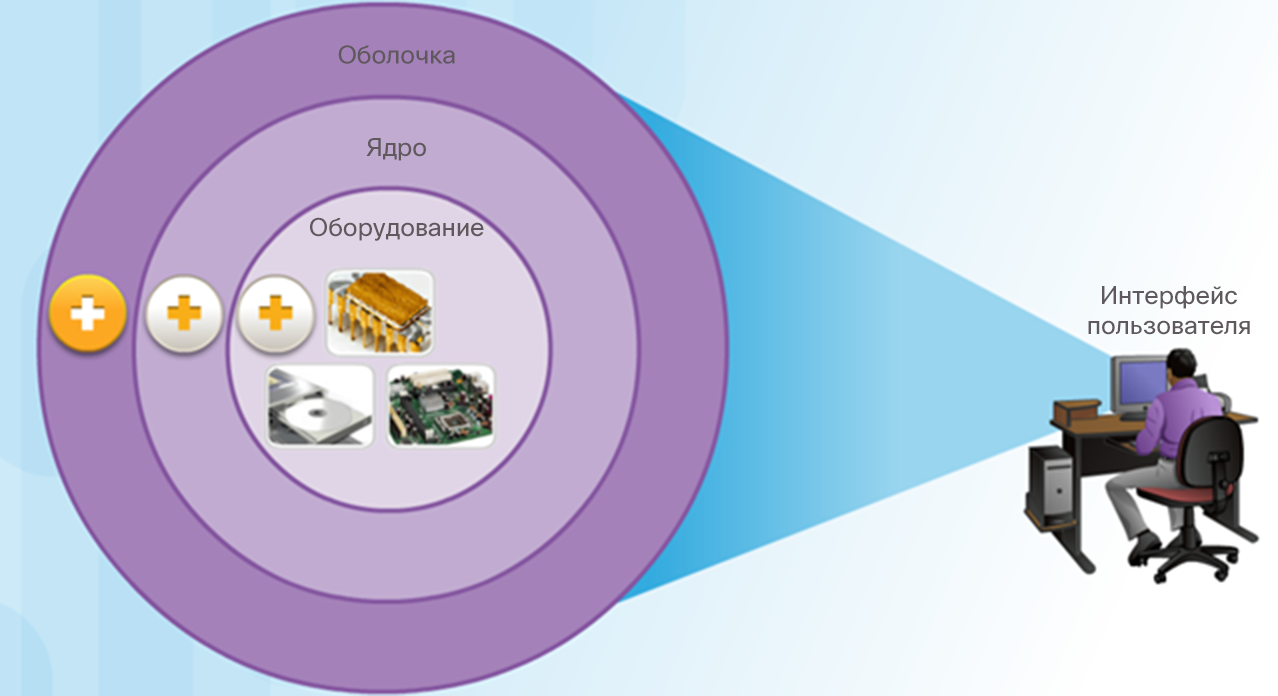 Ядра операционной системы
Ядро операционной системы напрямую взаимодействует с аппаратным обеспечением и управляет использованием аппаратных ресурсов в соответствии с требованиями программного обеспечения.
Аппаратное обеспечение
Электронные и иные физические компоненты компьютера.
[Speaker Notes: 2.1. Учебный курс по IOS для начинающих
2.1.1. Cisco IOS
2.1.1.1. Операционная система]
Cisco IOSНазначение ОС
С помощью графического интерфейса пользователя можно выполнять следующие задачи:
Выбирать различные объекты и запускать программы, используя мышь.
Вводить текст и текстовые команды.

С помощью интерфейса командной строки на коммутаторе или маршрутизаторе Cisco IOS технический специалист по сетям может выполнять следующие задачи:
Запускать сетевые программы на базе CLI, используя клавиатуру.
Вводить текст и текстовые команды с клавиатуры.

Существуют различные виды Cisco IOS:
IOS для коммутаторов, маршрутизаторов и других сетевых устройств Cisco
Версии IOS для конкретных сетевых устройств Cisco
[Speaker Notes: 2.1. Учебный курс по IOS для начинающих
2.1.1. Cisco IOS
2.1.1.2. Назначение ОС]
Cisco IOSНазначение ОС (продолжение)
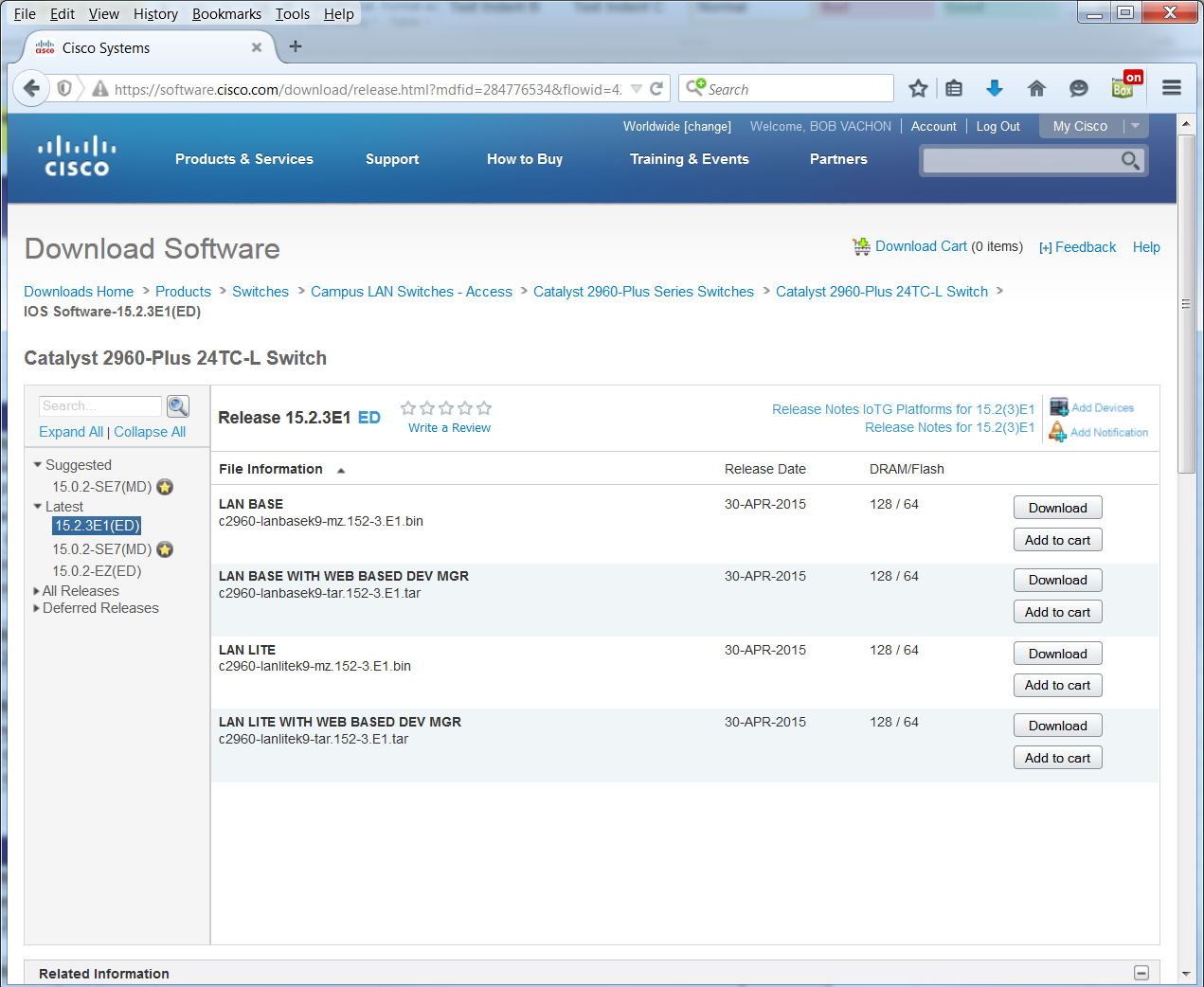 Все устройства поставляются с предустановленной IOS и набором функций по умолчанию. Можно обновить версию или набор функций IOS.
IOS можно загрузить с веб-сайта cisco.com. Однако для этого необходима учетная запись Cisco Connection Online (CCO).
Примечание. Данный курс ориентирован на Cisco IOS версии 15.x.
[Speaker Notes: 2.1. Учебный курс по IOS для начинающих
2.1.1. Cisco IOS
2.1.1.2. Назначение ОС]
Доступ к Cisco IOSСпособы доступа
Есть три наиболее распространенных способа доступа к IOS:
Консольный порт — внеполосной последовательный порт, который используется в основном для целей управления, например для первоначальной настройки маршрутизатора. 
Secure Shell (SSH) — внутриполосный способ для удаленного и безопасного начала сеанса CLI по сети. Данные для аутентификации пользователя, пароли и команды передаются по сети в зашифрованном виде. По возможности рекомендуется использовать SSH вместо протокола Telnet.
Telnet — внутриполосные интерфейсы, удаленно начинающие сеанс CLI через виртуальный интерфейс по сети. Данные для аутентификации пользователя, пароли и команды передаются по сети в виде простого текста.
Примечание. Вспомогательный порт — это более старый способ удаленного начала сеанса CLI по телефонному коммутируемому соединению с помощью модема.
[Speaker Notes: 2.1. Учебный курс по IOS для начинающих
2.1.2. Доступ к Cisco IOS
2.1.2.1. Способы доступа]
Доступ Cisco IOSПрограмма эмуляции терминала
Независимо от способа доступа потребуется программа эмуляции терминала. Популярные программы эмуляции терминала — PuTTY, Tera Term, SecureCRT и OS X Terminal.
Tera Term
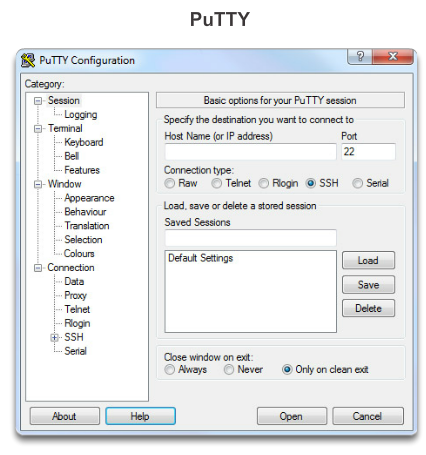 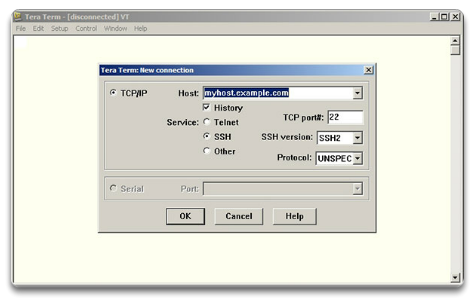 [Speaker Notes: 2.1. Учебный курс по IOS для начинающих
2.1.2. Доступ к Cisco IOS
2.1.2.2. Программы эмуляции терминала]
Навигация в IOSРежимы работы Cisco IOS
В режимах работы Cisco IOS используется иерархическая структура команд. 
Каждый режим содержит отличительный запрос и используется для выполнения определенных задач с определенным набором команд, доступным только в этом режиме.
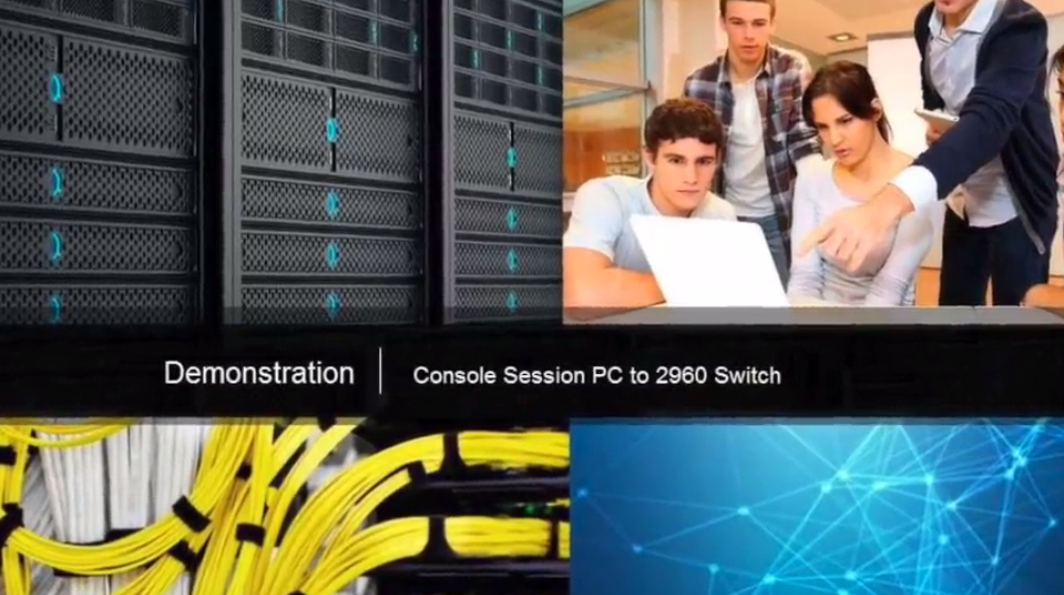 [Speaker Notes: 2.1. Учебный курс по IOS для начинающих
2.1.3. Навигация в IOS
2.1.3.1. Режимы работы Cisco IOS]
Навигация в IOSОсновные режимы команд
Пользовательский режим EXEC позволяет выполнять ограниченное количество базовых команд мониторинга. 
Этот режим часто называют режимом только для просмотра.
По умолчанию для входа в пользовательский режим EXEC аутентификация не требуется, однако он должен быть защищен.

Привилегированный режим EXEC позволяет выполнять команды настройки и управления. 
Этот режим часто называют режимом включения, так как для него требуется команда enable пользовательского режима EXEC.
По умолчанию для входа в пользовательский режим EXEC аутентификация не требуется, однако он должен быть защищен.
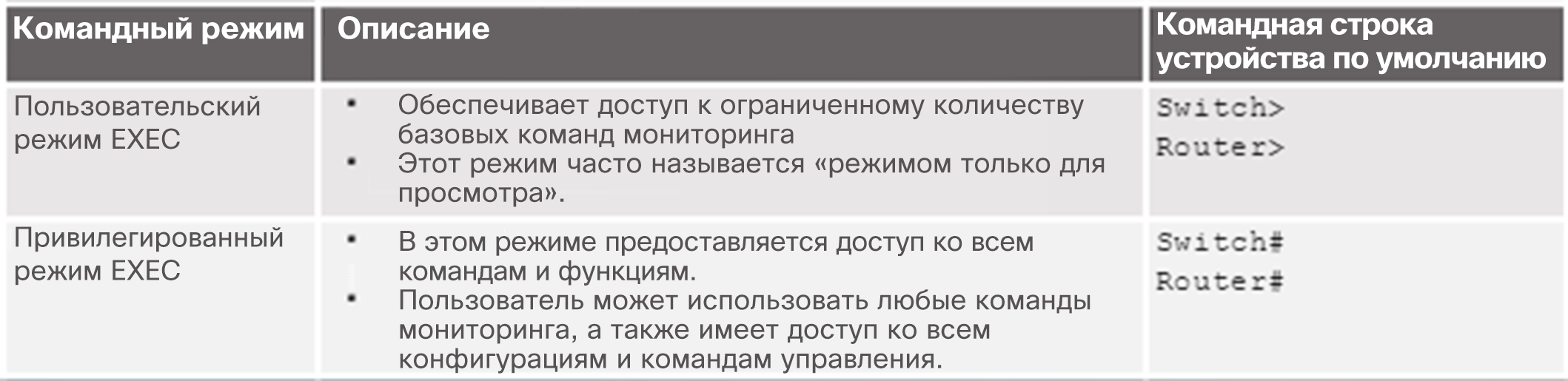 [Speaker Notes: 2.1. Учебный курс по IOS для начинающих
2.1.3. Навигация в IOS
2.1.3.2. Основные режимы команд]
Навигация в IOSКомандные режимы настройки
Основной режим конфигурации называется режимом глобальной настройки. 
Для доступа к нему используется команда configure terminal.
Внесенные изменения влияют на работу устройства. 

Из режима глобальной настройки можно получить доступ к определенным режимам субконфигурации. Каждый из этих режимов позволяет настроить конфигурацию отдельной части или функции устройства IOS. 
Режим настройки интерфейса — для настройки одного из сетевых интерфейсов.
Режим настройки канала — для настройки доступа через консоль, вспомогательный порт, Telnet или SSH.
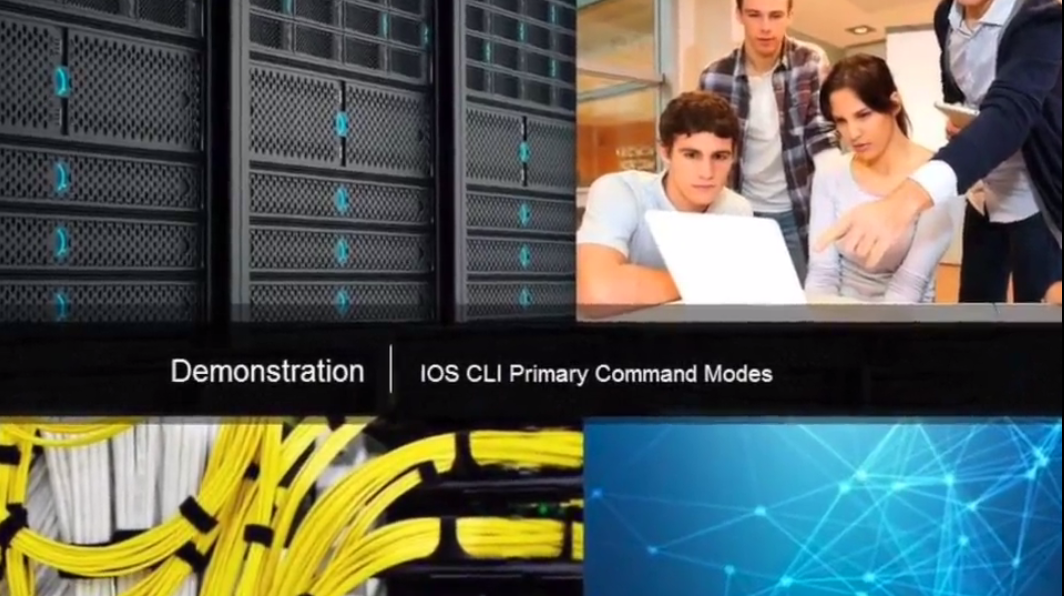 [Speaker Notes: 2.1. Учебный курс по IOS для начинающих
2.1.3. Навигация в IOS
2.1.3.3. Командные режимы настройки]
Навигация в IOSПереключение между режимами IOS
Для переключения диалогов командной строки используются различные команды: 
Чтобы перейти из пользовательского режима EXEC в привилегированный, введите команду enable. 
Для возврата в пользовательский режим EXEC используйте команду disable.

Для выхода из режимов конфигурации можно использовать различные способы. 
exit — используется для перехода из данного режима к предыдущему, более общему, например из режима настройки интерфейса в режим глобальной настройки.
end — может использоваться для выхода из режима глобальной настройки, независимо от того, в каком режиме конфигурации вы находитесь.
^ z — работает аналогично команде end.
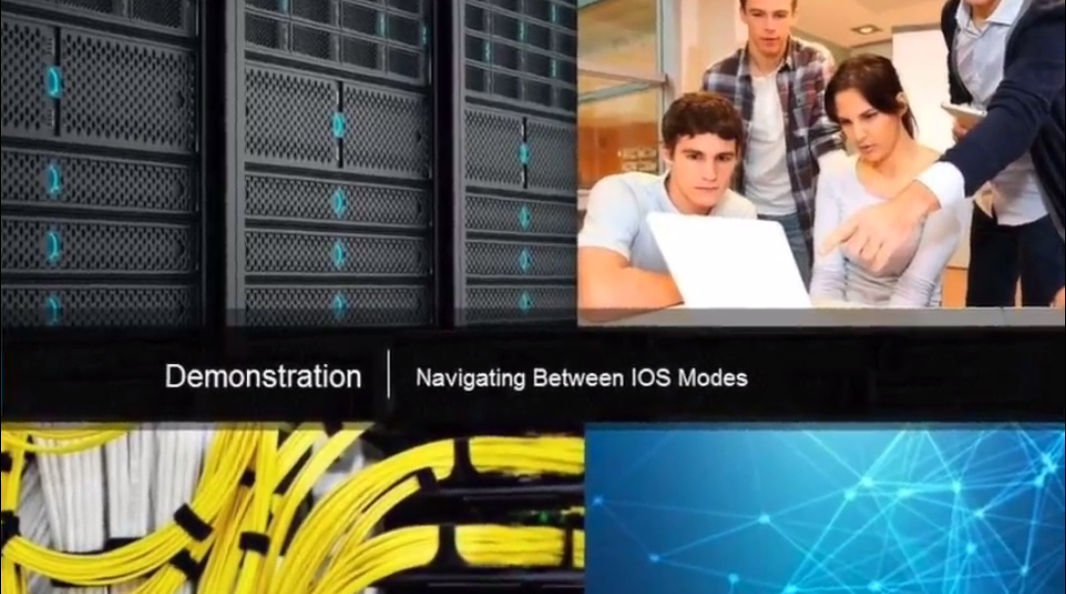 [Speaker Notes: 2.1. Учебный курс по IOS для начинающих
2.1.3. Навигация в IOS
2.1.3.4. Переключение между режимами IOS]
Навигация в IOSПереключение между режимами IOS (продолжение)
Ниже приведен пример переключения между режимами IOS.
Перейдите в привилегированный режим EXEC, выполнив команду enable.
Войдите в режим глобальной настройки с помощью команды configure terminal.
Перейдите в режим субконфигурации интерфейса с помощью команды interface fa0/1.
Выйдите из каждого режима, выполнив команду exit.
Остальная часть конфигурации показывает способ возврата из режима субконфигурации в привилегированный режим EXEC с помощью команды end или сочетания клавиш ^Z.
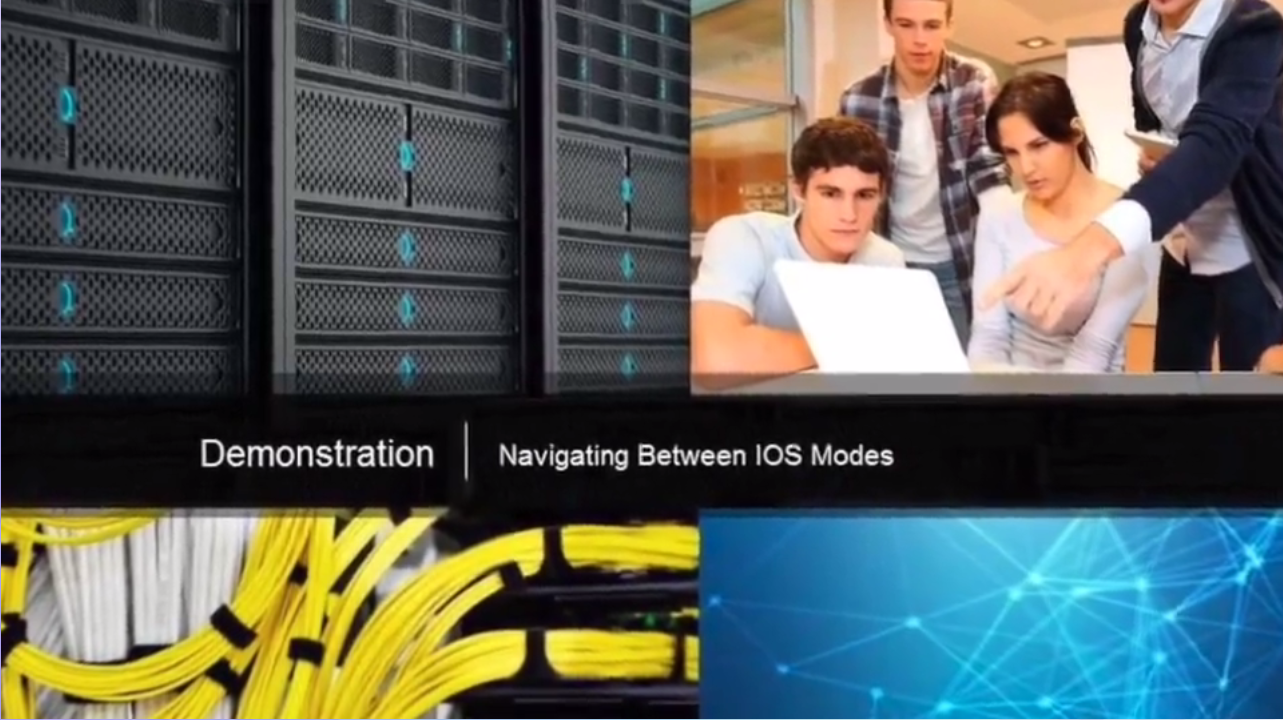 [Speaker Notes: 2.1. Учебный курс по IOS для начинающих
2.1.3. Навигация в IOS
2.1.3.4. Переключение между режимами IOS]
Структура командБазовая структура команд IOS
Устройства Cisco IOS поддерживают множество команд. Каждая команда IOS имеет определённый формат или синтаксис. Каждая команда выполняется только из соответствующего режима.
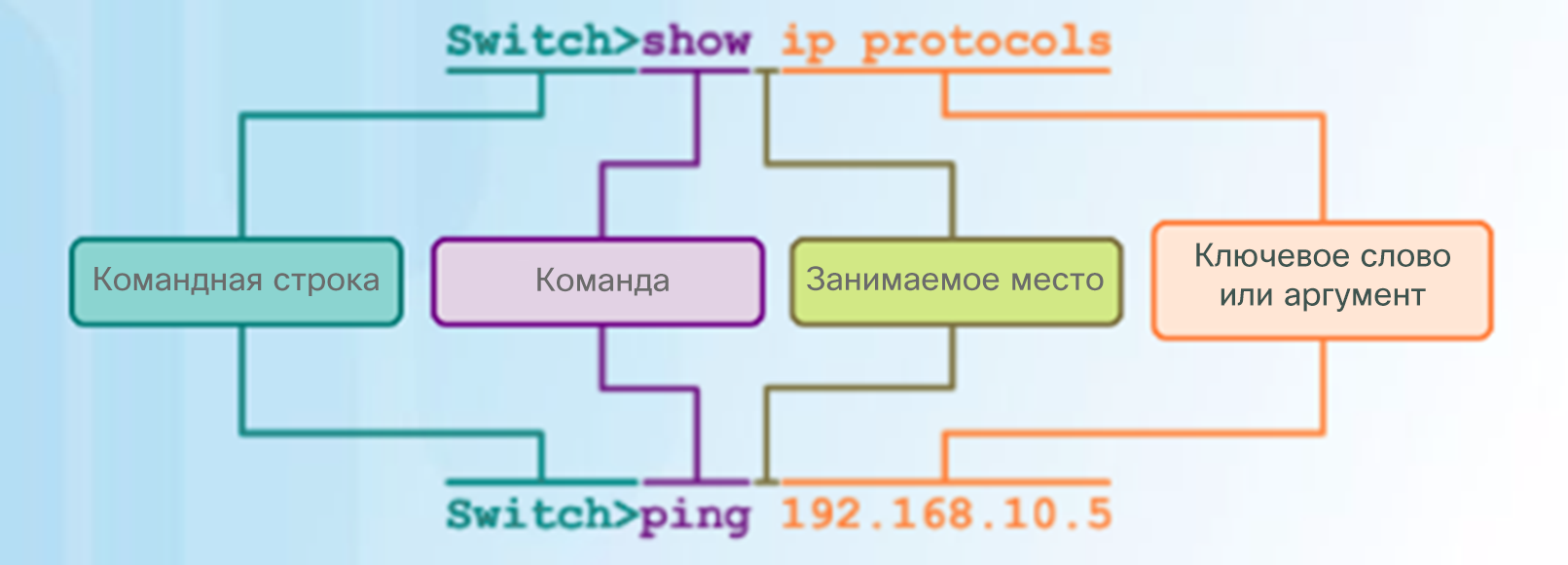 Синтаксис команды представляет собой команду, за которой следуют соответствующие ключевые слова и аргументы.
Ключевое слово — это особый параметр, определенный в операционной системе (на рисунке — ip protocols).
Аргумент — не задан заранее, это значение или переменную определяет пользователь (на рисунке — 192.168.10.5).
После ввода каждой полной команды, включая все ключевые слова и аргументы, нажмите клавишу Ввод, чтобы отправить эту команду в командный процессор.
[Speaker Notes: 2.1. Учебный курс по IOS для начинающих
2.1.4. Структура команд
2.1.4.1. Базовая структура команд IOS]
Структура командСинтаксис команд IOS
Для определения того, какие ключевые слова и аргументы нужны для команды, обратитесь к синтаксису команд.
Синтаксис команд приведен в следующей таблице.




Примеры:
description строка — эта команда используется для добавления описания интерфейса. Аргумент строка — это текст, который вводит администратор, например description Connects to the main headquarter office switch.
ping ip-адрес — в данном случае ping — это команда, а определяемый пользователем аргумент — ip-адрес устройства назначения, например ping 10.10.10.5
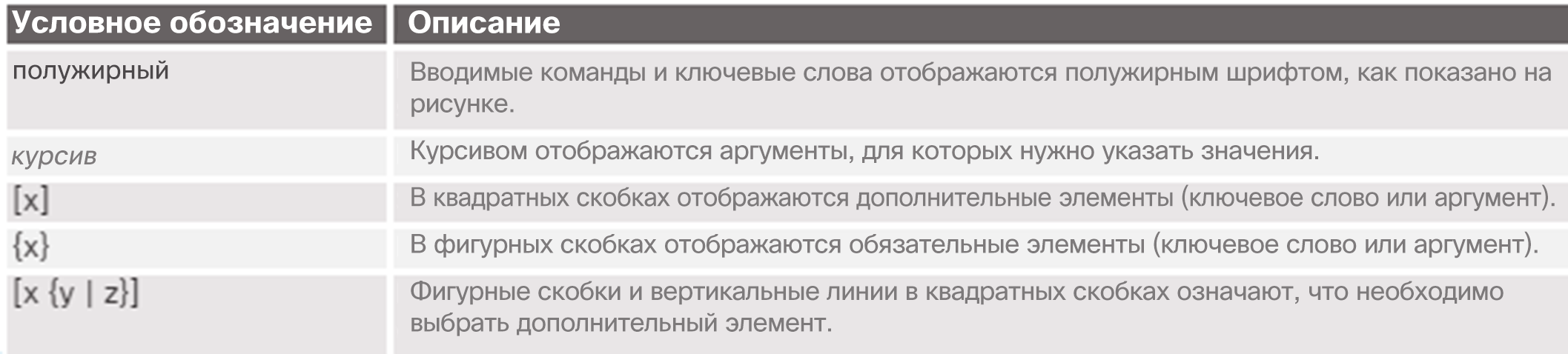 [Speaker Notes: 2.1. Учебный курс по IOS для начинающих
2.1.4. Структура команд
2.1.4.2. Синтаксис команд IOS]
Структура командКомпоненты справки IOS
Контекстная справка IOS.
Контекстная справка предоставляет список команд и связанных с ними аргументов в контексте текущего режима. 
Для доступа к контекстной справке введите вопросительный знак (?) в любой командной строке.
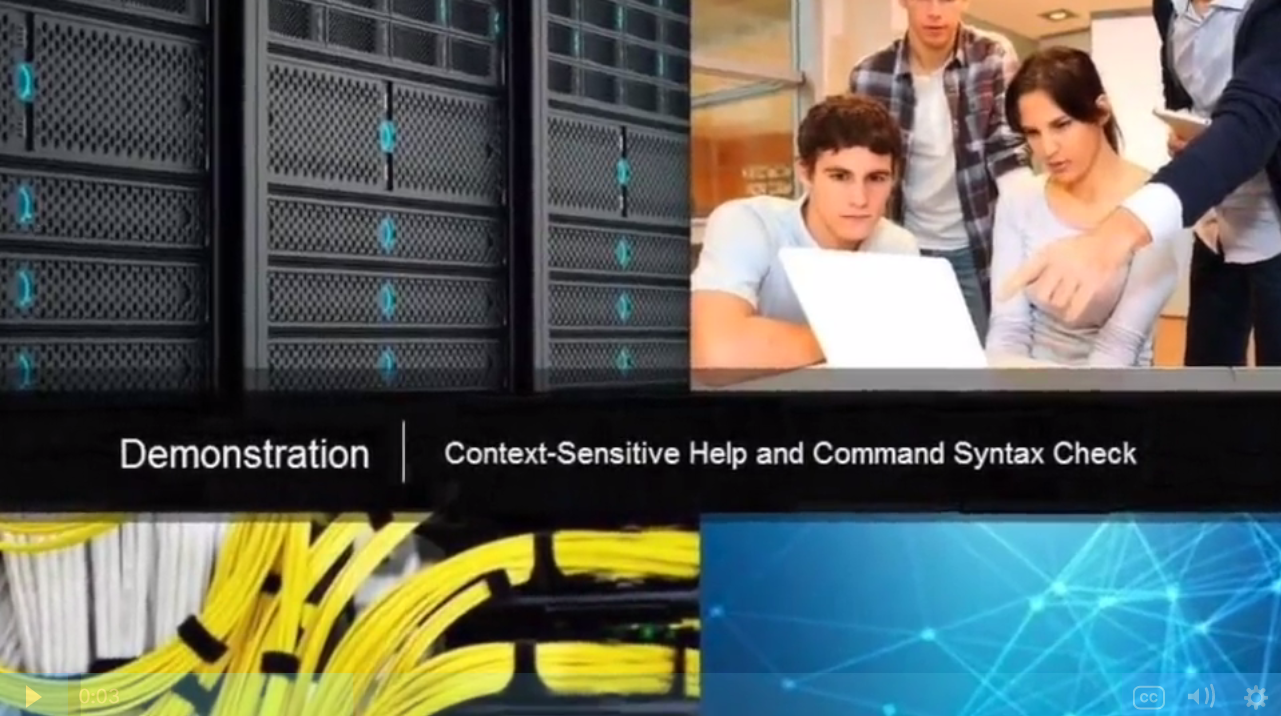 [Speaker Notes: 2.1. Учебный курс по IOS для начинающих
2.1.4. Структура команд
2.1.4.3. Компоненты справки IOS]
Структура командКомпоненты справки IOS (продолжение)
Проверка синтаксиса команд IOS.
Интерпретатор командной строки проверяет введенную команду слева направо, чтобы определить, какое действие запрашивается. 
Если интерпретатор понимает команду, то происходит выполнение требуемого действия и интерфейс командной строки (CLI) возвращается к соответствующей командной строке. 
Если интерпретатор обнаруживает ошибку, IOS обычно создает сообщение, например Ambiguous command (Неоднозначная команда), Incomplete command (Неполная команда) или Incorrect command (Неправильная команда).
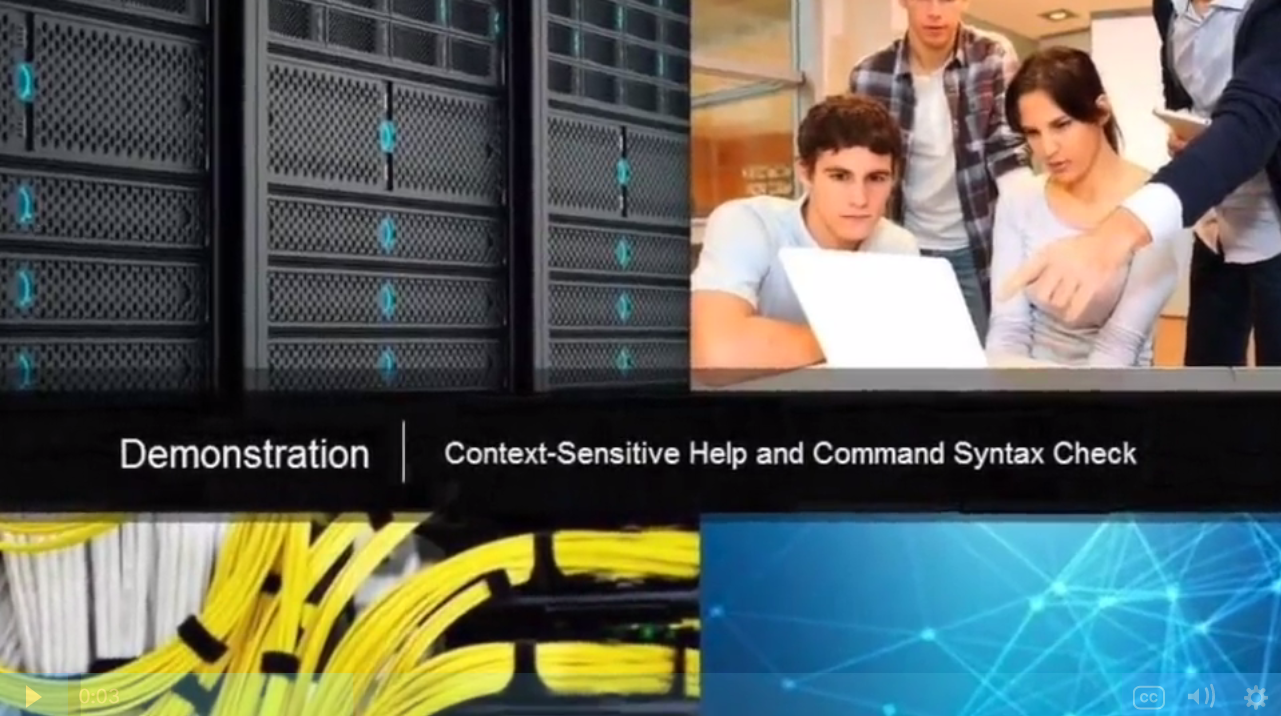 [Speaker Notes: 2.1. Учебный курс по IOS для начинающих
2.1.4. Структура команд
2.1.4.3. Компоненты справки IOS]
Структура командГорячие клавиши и клавиши быстрого вызова
Команды и ключевые слова можно сокращать до минимального количества символов, которые однозначно идентифицируют выбранную команду или слово. 

Например, команду configure можно сократить до conf, поскольку configure — это единственная команда, которая начинается с символов conf. 
Сокращение con использовать нельзя, так как с символов con начинается несколько команд. 
Ключевые слова также можно сокращать.
[Speaker Notes: 2.1. Учебный курс по IOS для начинающих
2.1.4. Структура команд
2.1.4.4. Горячие клавиши и клавиши быстрого вызова]
Структура командДемонстрационный видеоролик. Горячие клавиши и клавиши быстрого вызова
Интерфейс командной строки IOS поддерживают следующие горячие клавиши.
Стрелка вниз — позволяет пролистать предыдущие команды.
Стрелка вверх — позволяет пролистать предыдущие команды назад.
Tab — дополняет частично введенную команду.
Ctrl-A — перемещает в начало строки.
Ctrl-E — перемещает в конец строки.
Ctrl-R — обновляет строку.
Ctrl-Z — выход из режима конфигурации и возврат в пользовательский режим EXEC.
Ctrl-C — выходит из режима конфигурации или прерывает текущую команду.
Ctrl-Shift-6 — позволяет пользователю прервать процесс IOS (например, ping-запрос).
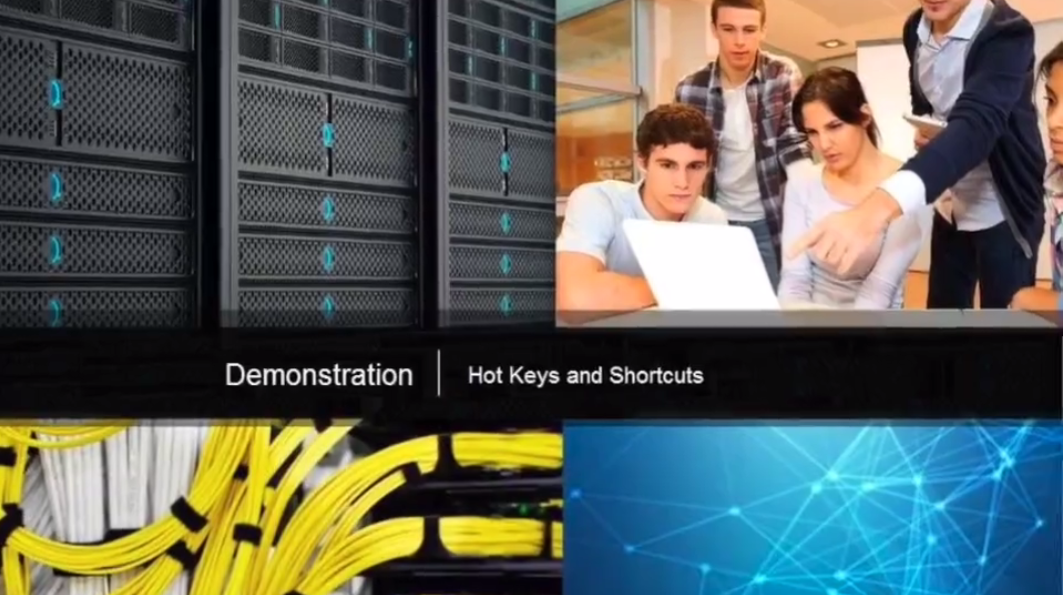 [Speaker Notes: 2.1. Учебный курс по IOS для начинающих
2.1.4. Структура команд
2.1.4.5. Демонстрационный видеоролик. Горячие клавиши и клавиши быстрого вызова]
Структура командPacket Tracer. Навигация по IOS
[Speaker Notes: 2.1. Учебный курс по IOS для начинающих
2.1.4. Структура команд
2.1.4.6. Packet Tracer. Навигация по IOS]
Структура командЛабораторная работа. Запуск сеанса консоли с помощью программы Tera Term
[Speaker Notes: 2.1. Учебный курс по IOS для начинающих
2.1.4. Структура команд
2.1.4.7. Лабораторная работа. Запуск сеанса консоли с помощью программы Tera Term]
2.2. Базовая настройка устройств
[Speaker Notes: 2. Настройка сетевой операционной системы
2.2. Базовая конфигурация устройства]
Имена хостовИмена устройств
Первый шаг при настройке коммутатора — назначение ему уникального имени устройства, которое называется именем хоста. 
Имена хостов отображаются в окнах интерфейса командной строки (CLI) и используются в различных процессах аутентификации между устройствами. Их нужно использовать в диаграммах топологии.
Сетевые устройства без имени хоста сложнее распознать для последующей настройки.
Назначение устройствам имен хостов упрощает их идентификацию в сети.
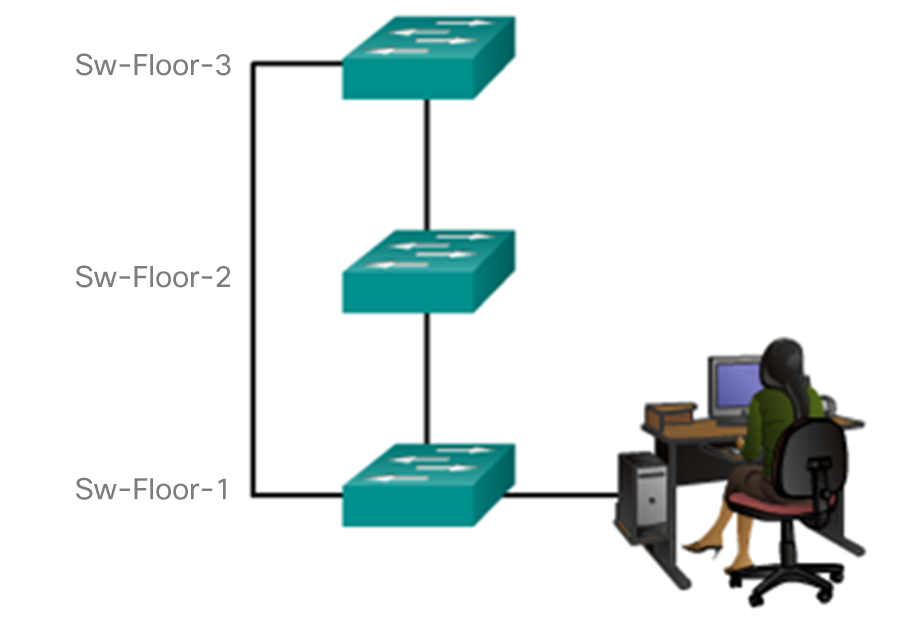 [Speaker Notes: 2.2. Базовая конфигурация устройства
2.2.1. Имена хостов
2.2.1.1. Имена устройств]
Имена хостовНастройка имен хостов
После определения соглашения об именовании нужно присвоить устройствам имена с помощью CLI. 

Для назначения имени используется команда глобальной конфигурации hostname имя.
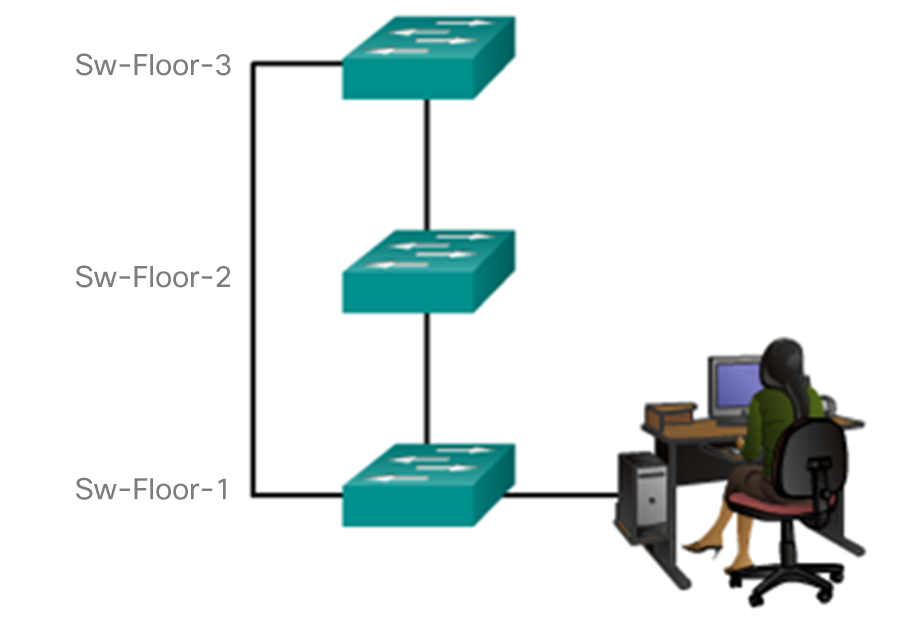 Switch> 
Switch> enable
Switch# 
Switch# configure terminal
Switch(config)# hostname Sw-Floor-1
Sw-Floor-1(config)#
[Speaker Notes: 2.2. Базовая конфигурация устройства
2.2.1. Имена хостов
2.2.1.2. Настройка имен хостов]
Ограничение доступа к конфигурациям устройствОграничение доступа к устройствам
Шаг 1. Защита сетевых устройств, чтобы физически ограничить доступ к ним. Для этого устройства размещают в коммутационных шкафах и закрытых стойках.
Шаг 2. Использование надежных паролей, поскольку пароли являются основным средством защиты от несанкционированного доступа к сетевым устройствам.
Ограничьте административный доступ следующим образом.
Используйте надежный пароль согласно правилам.
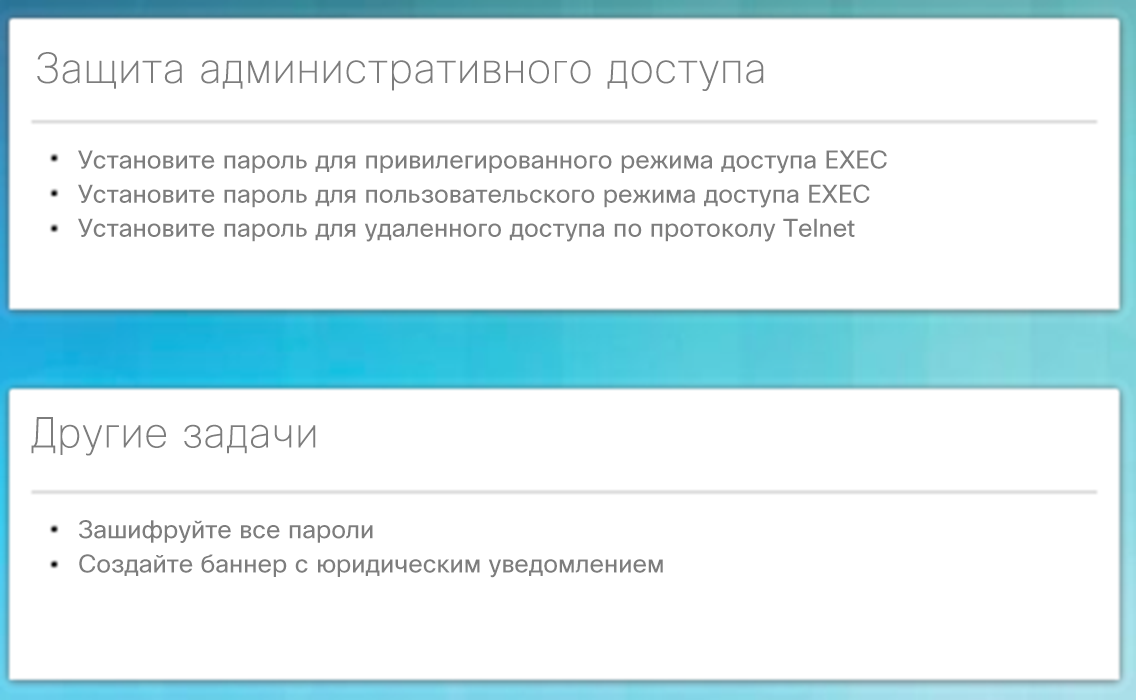 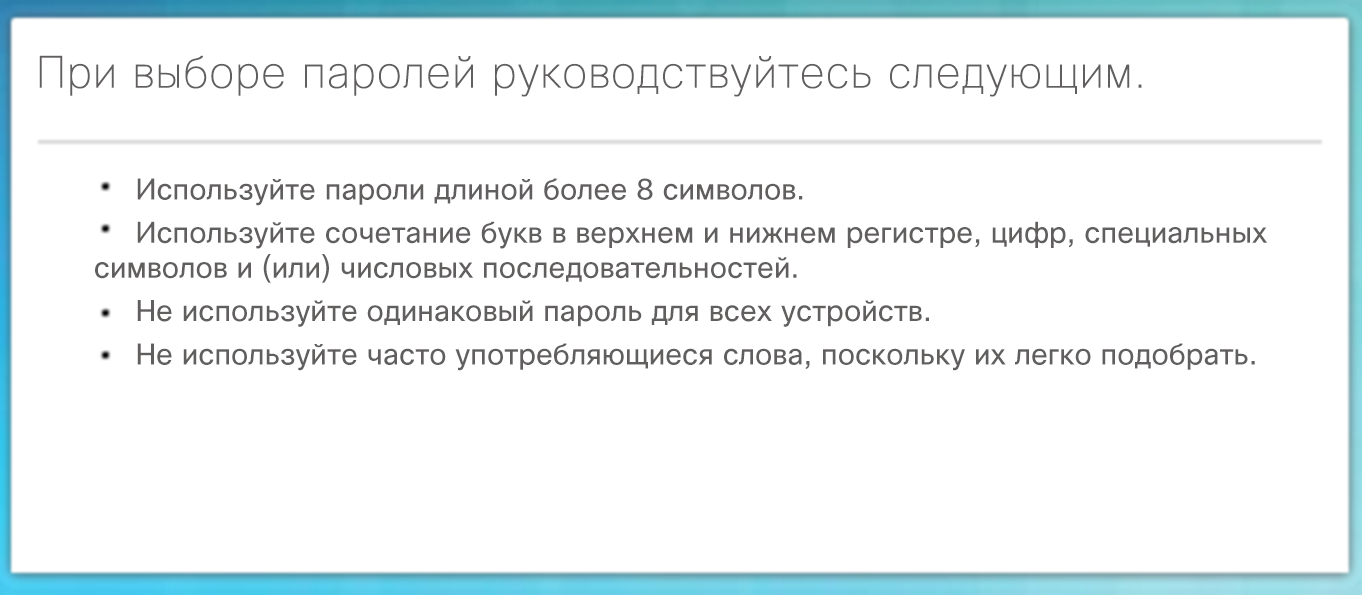 Для удобства в большинстве лабораторных работ и примеров данного курса используются простые, но ненадежные пароли cisco или class.
[Speaker Notes: 2.2. Базовая конфигурация устройства
2.2.2. Ограничение доступа к конфигурациям устройств
2.2.2.1. Защита доступа к устройству]
Ограничение доступа к конфигурациям устройствНастройка паролей
Для защиты доступа к привилегированному режиму EXEC используйте команду глобальной настройки enable secret пароль. 
Для защиты доступа к пользовательскому режиму EXEC настройте линейную консоль следующим образом.




Для защиты удаленного доступа по Telnet или SSH настройте линии виртуального терминала (VTY) следующим образом.
[Speaker Notes: 2.2. Базовая конфигурация устройства
2.2.2. Ограничение доступа к конфигурациям устройств
2.2.2.2. Настройка паролей]
Ограничение доступа к конфигурациям устройствНастройка паролей (продолжение)
[Speaker Notes: 2.2. Базовая конфигурация устройства
2.2.2. Ограничение доступа к конфигурациям устройств
2.2.2.2. Настройка паролей]
Ограничение доступа к конфигурациям устройствШифрование паролей
Файлы конфигурации startup-config и running-config отображают большинство паролей в виде простого текста. Это создает угрозу безопасности, поскольку при наличии доступа к этим файлам любой пользователь может увидеть пароли.
Sw-Floor-1(config)# service password-encryption 
S1(config)# exit
S1# show running-config 
<Данные опущены>
service password-encryption
!
hostname S1
!
enable secret 5 $1$mERr$9cTjUIEqNGurQiFU.ZeCi1
!
<Данные пропущены>
line con 0
 password 7 0822455D0A16
 login
!
line vty 0 4
 password 7 0822455D0A16
 login
line vty 5 15
 password 7 0822455D0A16
 login!
Используйте команду глобальной настройки service password-encryption для шифрования всех паролей. 
Команда применяет слабый алгоритм шифрования ко всем незашифрованным паролям. 
Однако она предотвращает «подсматривание через плечо».
[Speaker Notes: 2.2. Базовая конфигурация устройства
2.2.2. Ограничение доступа к конфигурациям устройств
2.2.2.3. Шифрование паролей]
Ограничение доступа к конфигурациям устройстваБаннерные сообщения
Баннеры — это сообщения, которые отображаются, когда кто-то пытается получить доступ к устройству. Баннеры могут стать важной частью судебного процесса, если пользователь был обвинен в несанкционированном доступе.
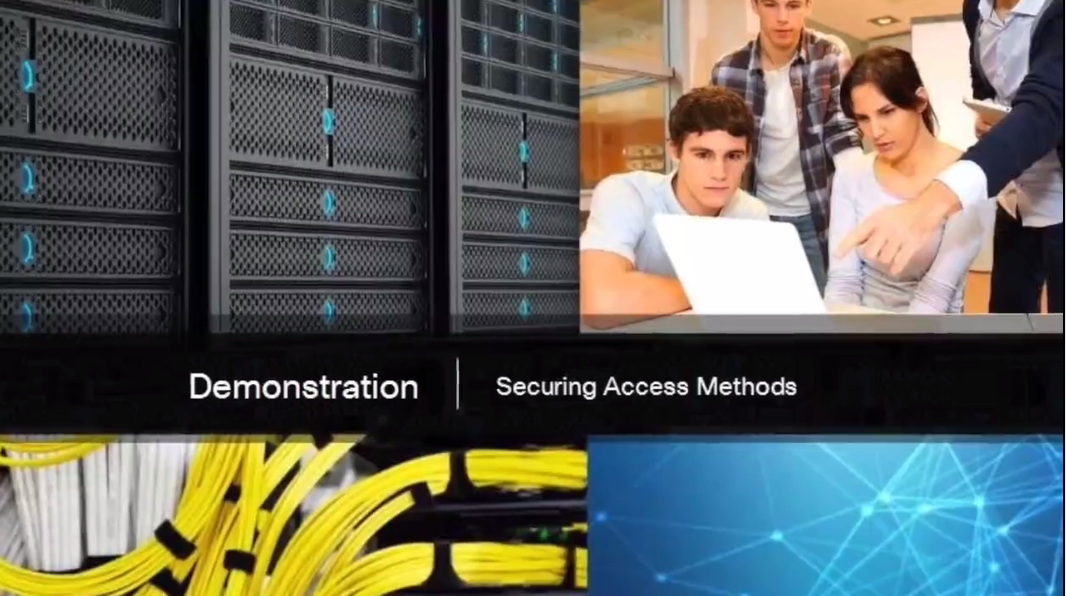 Они настраиваются с помощью команды banner motd разделитель сообщение разделитель в режиме глобальной настройки. Разделителем может быть любой уникальный символ, которого нет в самом сообщении (например, #$%^&*).
[Speaker Notes: 2.2. Базовая конфигурация устройства
2.2.2. Ограничение доступа к конфигурациям устройств
2.2.2.4. Баннерные сообщения]
Ограничение доступа к конфигурациям устройствИнструмент проверки синтаксиса. Ограничение доступа к коммутатору
Зашифруйте все пароли.
Sw-Floor-1(config)# service password-encryption
Sw-Floor-1(config)#

Установите пароль Cla55 для доступа в привилегированный режим EXEC.
Sw-Floor-1(config)# enable secret Cla55
Sw-Floor-1(config)#

Защитите канал консоли. Используйте пароль Cisc0 и разрешите вход в систему.
Sw-Floor-1(config)# line console 0
Sw-Floor-1(config-line)# password Cisc0
Sw-Floor-1(config-line)# login
SW-Floor-1(config-line)# exit
Sw-Floor-1(config)#

Защитите первые 16 линий VTY. Используйте пароль Cisc0 и разрешите вход в систему.
Sw-Floor-1(config)# line vty 0 15
Sw-Floor-1(config-line)# password Cisc0
Sw-Floor-1(config-line)# login
Sw-Floor-1(config-line)# end
Sw-Floor-1#
[Speaker Notes: 2.2. Базовая конфигурация устройства
2.2.2. Ограничение доступа к конфигурациям устройств
2.2.2.5. Инструмент проверки синтаксиса. Ограничение доступа к коммутатору]
Сохранение конфигурацийСохранение файла текущей конфигурации
Устройства Cisco используют файл текущей конфигурации и файл загрузочной конфигурации.
Файл текущей конфигурации хранится в ОЗУ и содержит текущую конфигурацию устройства Cisco IOS. 
В этом файле сохраняются изменения конфигурации. 
При выключении питания текущая конфигурация будет потеряна. 
Для просмотра содержимого файла используйте команду show startup-config.

Файл загрузочной конфигурации хранится в NVRAM и содержит конфигурацию, которая будет использоваться устройством после перезагрузки. 
Обычно в качестве загрузочной сохраняется текущая конфигурация. 
При выключении питания загрузочная конфигурация не теряется и не удаляется.
Для просмотра содержимого файла используйте команду show running-config.
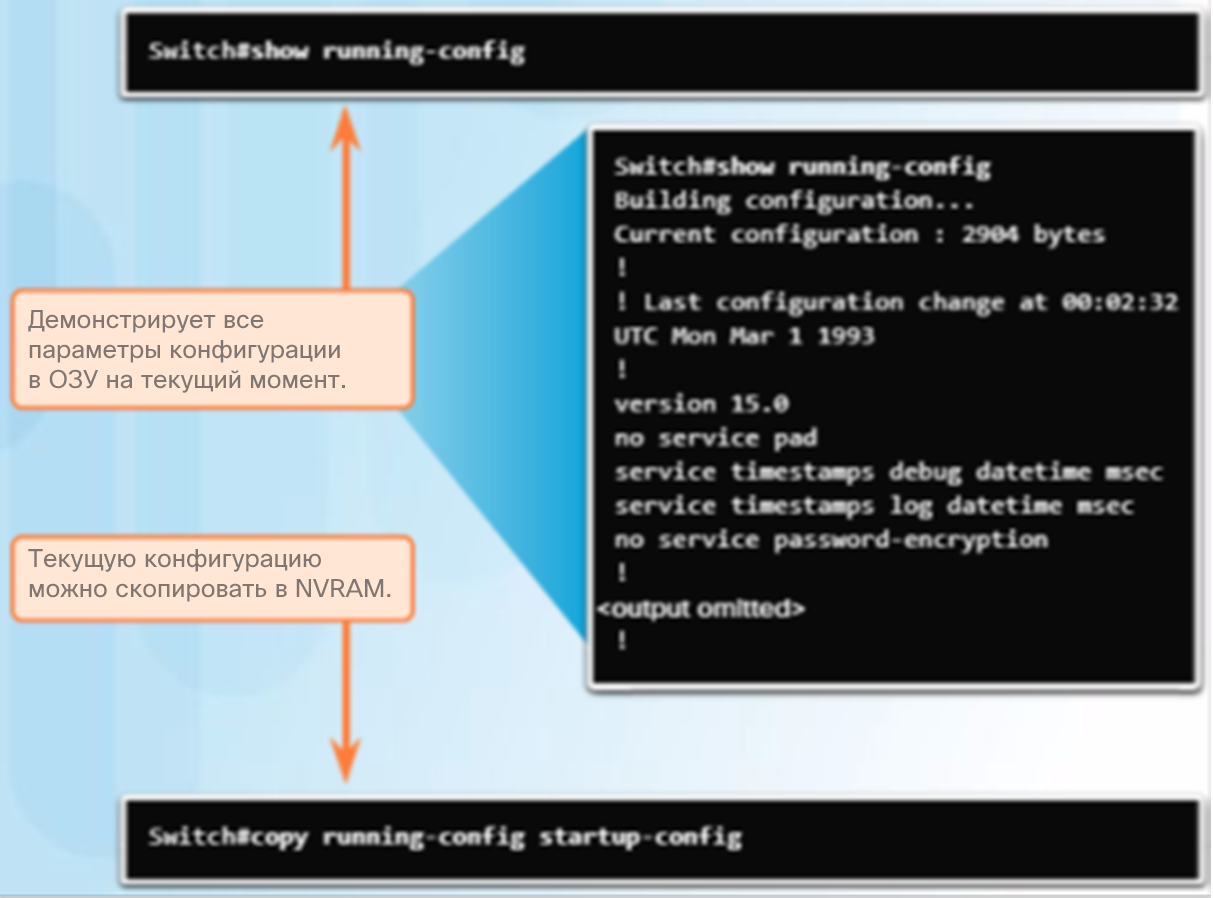 Используйте команду copy running-config startup-config command для сохранения текущей конфигурации.
[Speaker Notes: 2.2. Базовая конфигурация устройства
2.2.3. Сохранение конфигураций
2.2.3.1. Сохранение файла текущей конфигурации]
Сохранение конфигурацийИзменение текущей конфигурации
Если изменения конфигурации не привели к нужному результату, их можно удалить по отдельности или перезагрузить устройство с помощью команды reload привилегированного режима EXEC, чтобы использовать последнюю сохраненную конфигурацию.
Эта команда восстанавливает загрузочную конфигурацию.
Появится сообщение с вопросом, нужно ли сохранить изменения. Для отмены изменений введите n или no.

Если нежелательные изменения были сохранены в файл загрузочной конфигурации, возможно, придется удалить все конфигурации с помощью команды erase startup-config привилегированного режима EXEC.
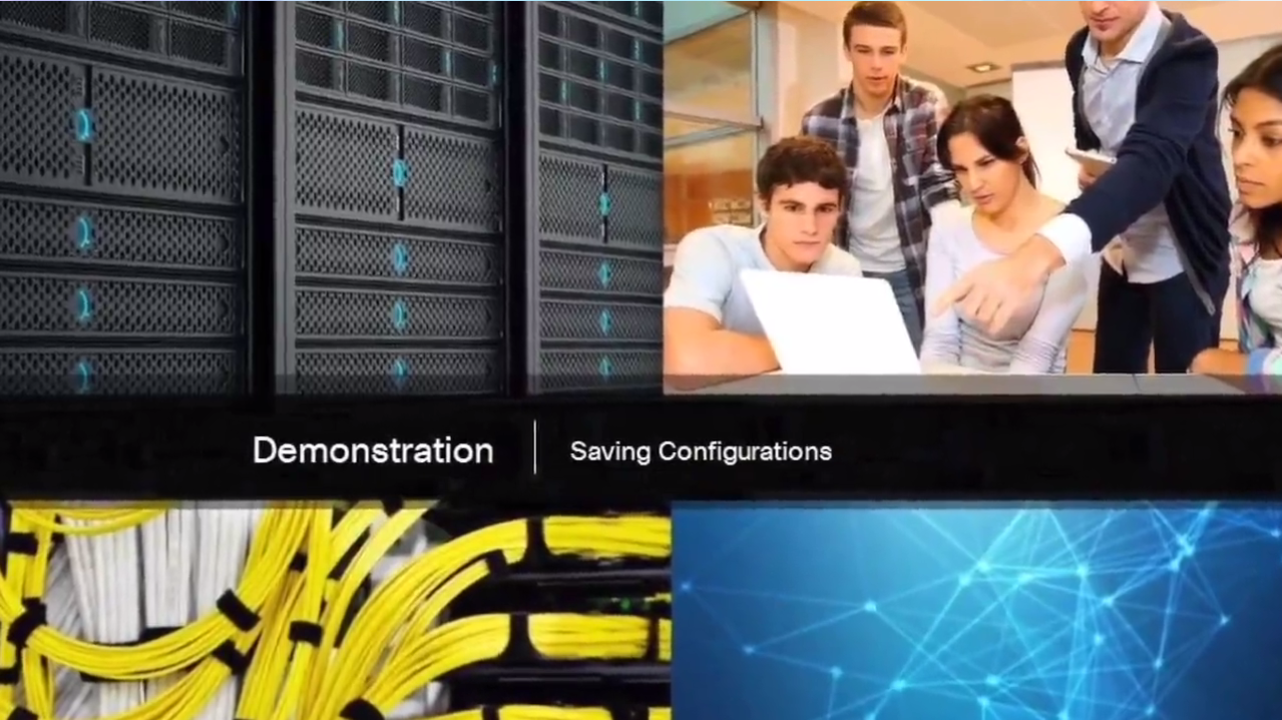 [Speaker Notes: 2.2. Базовая конфигурация устройства
2.2.3. Сохранение конфигураций
2.2.3.2. Изменение текущей конфигурации]
Сохранение конфигурацийЗапись конфигурации в текстовый файл
Файлы конфигурации можно также сохранить в виде текстового документа для последующего редактирования или повторного использования. Пусть, например, коммутатор был настроен и текущая конфигурация сохранена.
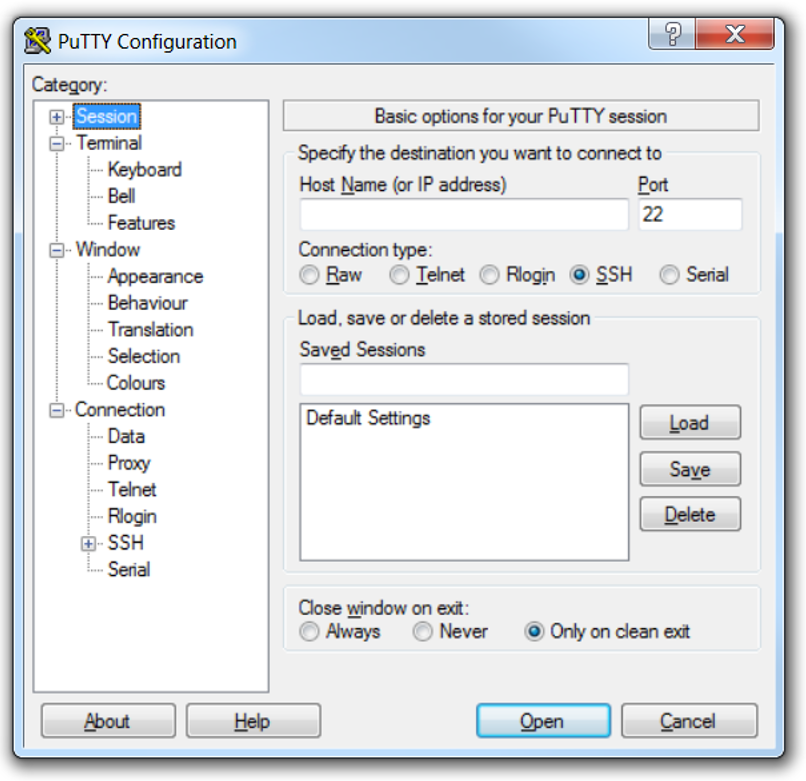 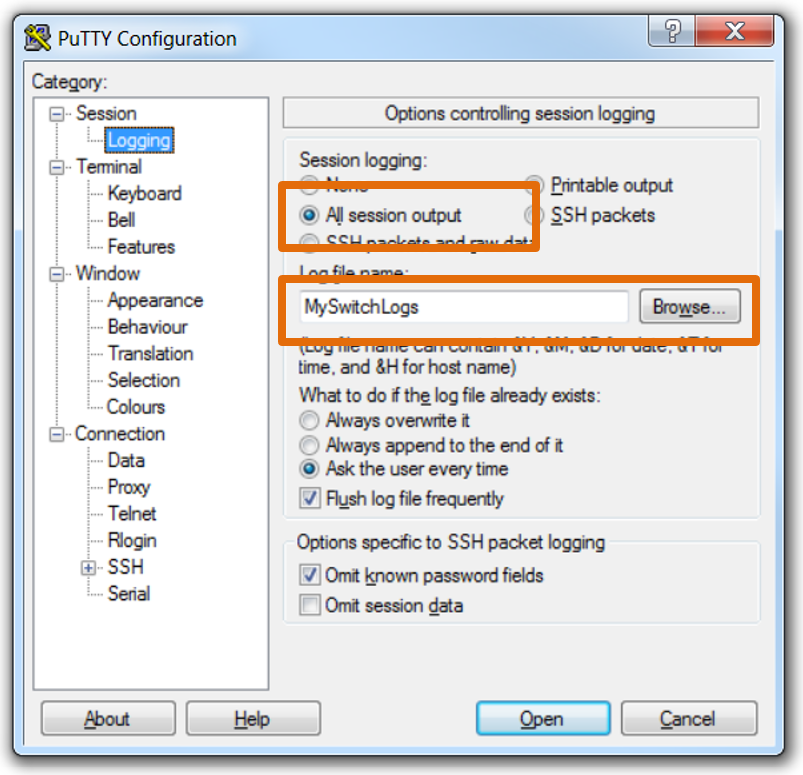 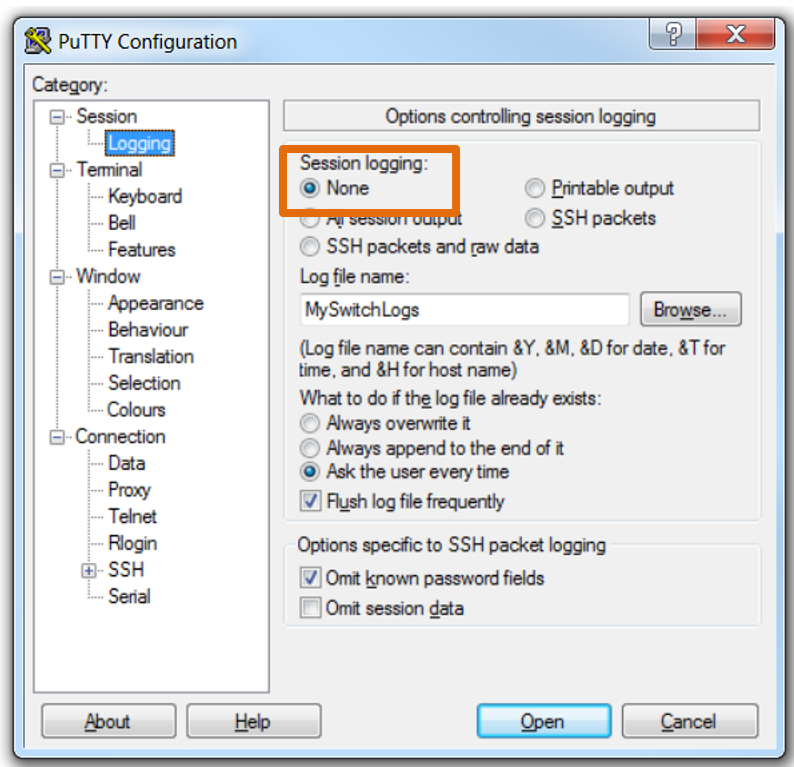 В командной строке привилегированного режима EXEC выполните команду show running-config или show startup-config.
[Speaker Notes: 2.2. Базовая конфигурация устройства
2.2.3. Сохранение конфигураций
2.2.3.3. Запись конфигурации в текстовый файл]
Сохранение конфигурацийЗапись конфигурации в текстовый файл (продолжение)
Созданный текстовый файл можно использовать как протокол текущей конфигурации устройства и для восстановления конфигурации. Возможно, файл придется отредактировать, прежде чем использовать его для восстановления сохраненной конфигурации на устройстве.

Чтобы восстановить файл конфигурации на устройстве, сделайте следующее.
Войдите в режим глобальной конфигурации на устройстве.
Скопируйте и вставьте текстовый файл в окно терминала, подключенного к коммутатору.

В интерфейсе CLI текстовое содержимое этого файла будет использоваться в качестве команд и станет текущей конфигурацией устройства.
[Speaker Notes: 2.2. Базовая конфигурация устройства
2.2.3. Сохранение конфигураций
2.2.3.3. Запись конфигурации в текстовый файл]
Сохранение конфигурацииPacket Tracer. Настройка начальных параметров коммутации
[Speaker Notes: 2.2. Базовая конфигурация устройства
2.2.3. Сохранение конфигураций
2.2.3.4. Packet Tracer. Настройка начальных параметров коммутации]
2.3. Схемы адресации
[Speaker Notes: 2. Настройка сетевой операционной системы
2.3. Схемы адресации]
Порты и адресаОбзор IP-адресации
Для каждого оконечного устройства в сети (компьютеров, ноутбуков, серверов, принтеров, VoIP-телефонов, систем видеонаблюдения и т. д.) требуется IP-конфигурация, включающая следующие элементы:
IP-адрес
Маска подсети
Шлюз по умолчанию (необязательно для некоторых устройств)
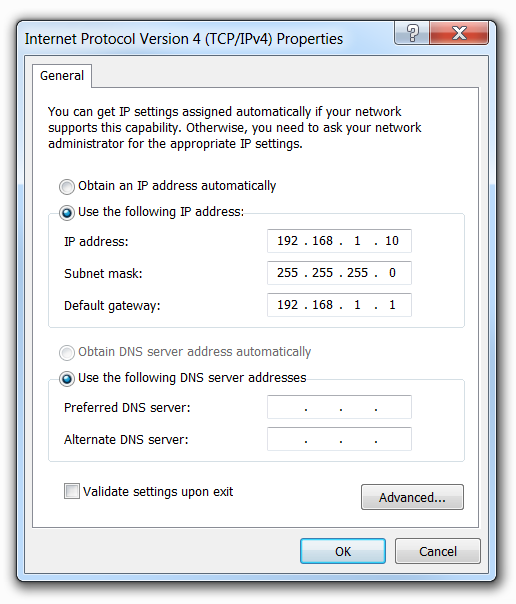 IPv4-адреса отображаются в десятичном представлении с точками,
4 десятичных числа от 0 до 255,
разделенные десятичными точками
например 192.168.1.10, 255.255.255.0, 192.168.1.1
[Speaker Notes: 2.3. Схемы адресации
2.3.1. Порты и адреса
2.3.1.1. IP-адреса]
Порты и адресаИнтерфейсы и порты
Коммутаторы Cisco IOS уровня 2 оснащены физическими портами для подключения устройств. Однако эти порты не поддерживают IP-адреса уровня 3. 

Для удаленного подключения и управления коммутатором уровня 2 необходимо настроить один или несколько виртуальных интерфейсов коммутатора (SVI). 

У каждого коммутатора по умолчанию есть интерфейс SVI для VLAN 1.

Примечание. Для работы коммутатора уровня 2 не нужен IP-адрес. IP-адрес интерфейса SVI используется только для удаленного управления коммутатором.
[Speaker Notes: 2.3. Схемы адресации
2.3.1. Порты и адреса
2.3.1.2. Интерфейсы и порты]
Настройка IP-адресации	Настройка IP-адресов оконечных устройств вручную
Чтобы вручную настроить IP-адрес на хосте с ОС Windows, выполните следующие действия.
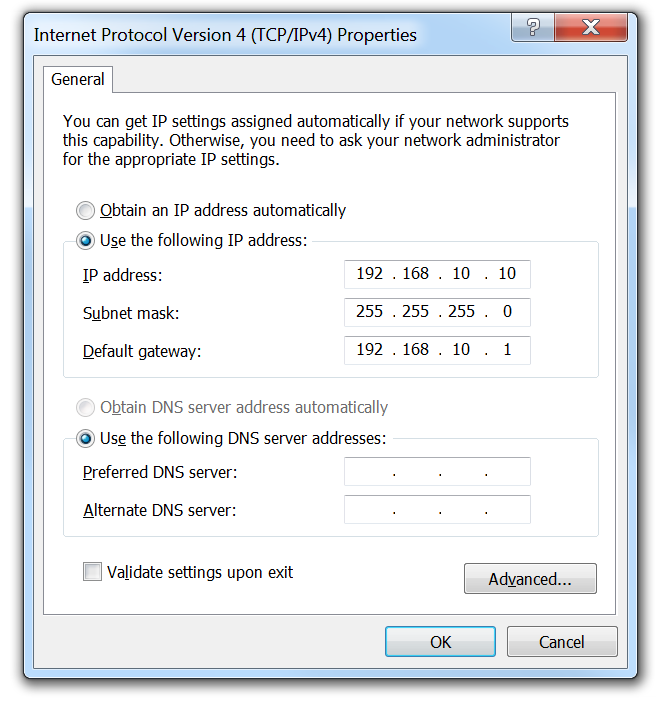 Щелкните правой кнопкой мыши по адаптеру и выберите Properties (Свойства), чтобы открыть окно свойств подключения по локальной сети.
Выберите Internet Protocol Version 4 (TCP/IPv4) (Протокол Интернета версии 4 (TCP/IPv4)) и затем Properties (Свойства), чтобы открыть окно Internet Protocol Version 4 (TCP/IPv4) Properties (Свойства протокола Интернета версии 4 (TCP/IPv4)).
Щелкните по опции Use the following IP address (Использовать следующий IP-адрес), чтобы вручную настроить конфигурацию IPv4-адресов.
Примечание. Описание настройки IPv4 вручную в Windows 10 предоставлено в качестве дополнительного материала в конце этой презентации.
[Speaker Notes: 2.3. Схемы адресации
2.3.2. Настройка IP-адресации 	
2.3.2.1. Настройка IP-адресов оконечных устройств вручную]
Настройка IP-адресации	Автоматическая настройка IP-адресов оконечных устройств
Чтобы настроить IP-адресацию с помощью DHCP-сервера, выполните следующие действия.
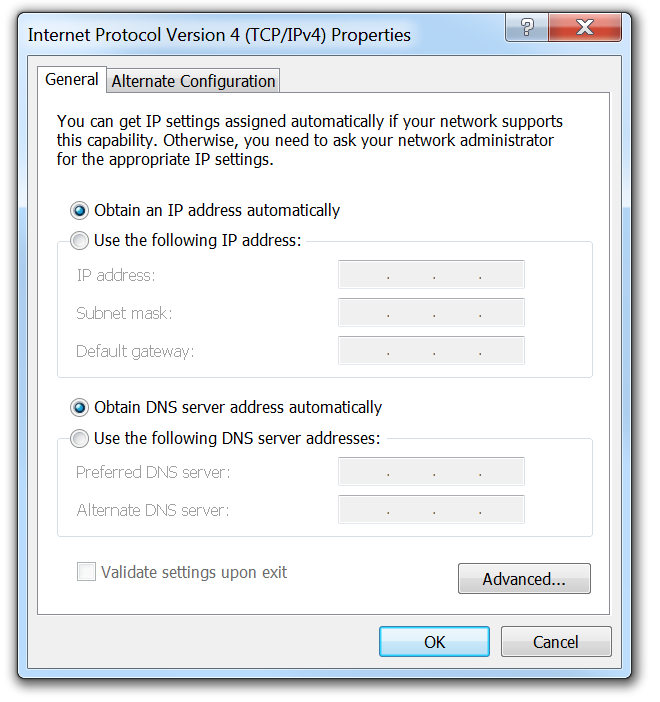 Щелкните правой кнопкой мыши по адаптеру и выберите Properties (Свойства), чтобы открыть окно свойств подключения по локальной сети.
Выберите Internet Protocol Version 4 (TCP/IPv4) (Протокол Интернета версии 4 (TCP/IPv4)) и затем Properties (Свойства), чтобы открыть окно Internet Protocol Version 4 (TCP/IPv4) Properties (Свойства протокола Интернета версии 4 (TCP/IPv4)).
С помощью команды ipconfig командной строки Windows проверьте IP-адрес хоста.
[Speaker Notes: 2.3. Схемы адресации
2.3.2. Настройка IP-адресации 	
2.3.2.2. Автоматическая настройка IP-адресов оконечных устройств]
Настройка IP-адресацииВиртуальный интерфейс коммутатора
Для удаленного управления коммутатором для него также необходимо настроить IP-адресацию. 
Однако на коммутаторе нет физического Ethernet-интерфейса, который можно настроить.
Вместо этого необходимо настроить виртуальный интерфейс коммутатора (SVI) VLAN 1.
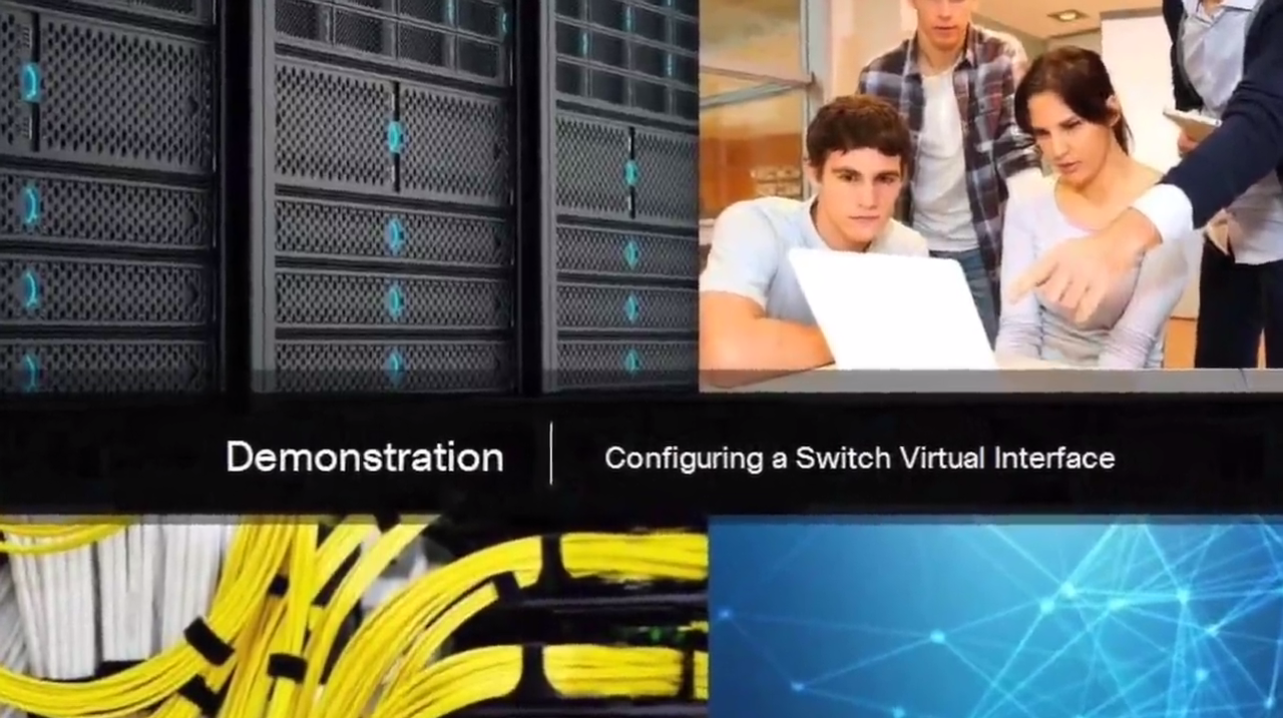 Для интерфейса SVI VLAN 1 необходимо указать следующие параметры:
IP address (IP-адрес) — уникальным образом идентифицирует коммутатор в сети.
Subnet mask (маска подсети) — определяет раздел IP-адреса, который относится к сети и хосту.
Enabled (Включен) — с помощью команды no shutdown.
Для проверки используйте команду show ip interface brief привилегированного режима EXEC.
[Speaker Notes: 2.3. Схемы адресации
2.3.2. Настройка IP-адресации 	
2.3.2.3. Конфигурация виртуального интерфейса коммутатора (на странице 2.3.2.4 нет никакого содержимого, только инструмент проверки синтаксиса)]
Настройка IP-адресацииPacket Tracer. Создание основных подключений
[Speaker Notes: 2.3. Схемы адресации
2.3.2. Настройка IP-адресации 	
2.3.2.5. Packet Tracer. Создание базовых подключений]
Проверка подключенияПроверка адресации интерфейсов
Для проверки настройки IP-адресации на хосте с ОС Windows используется команда ipconfig.
Чтобы проверить параметры интерфейсов и адресов на промежуточных устройствах, таких как коммутаторы и маршрутизаторы, используйте команду show ip interface brief привилегированного режима EXEC.
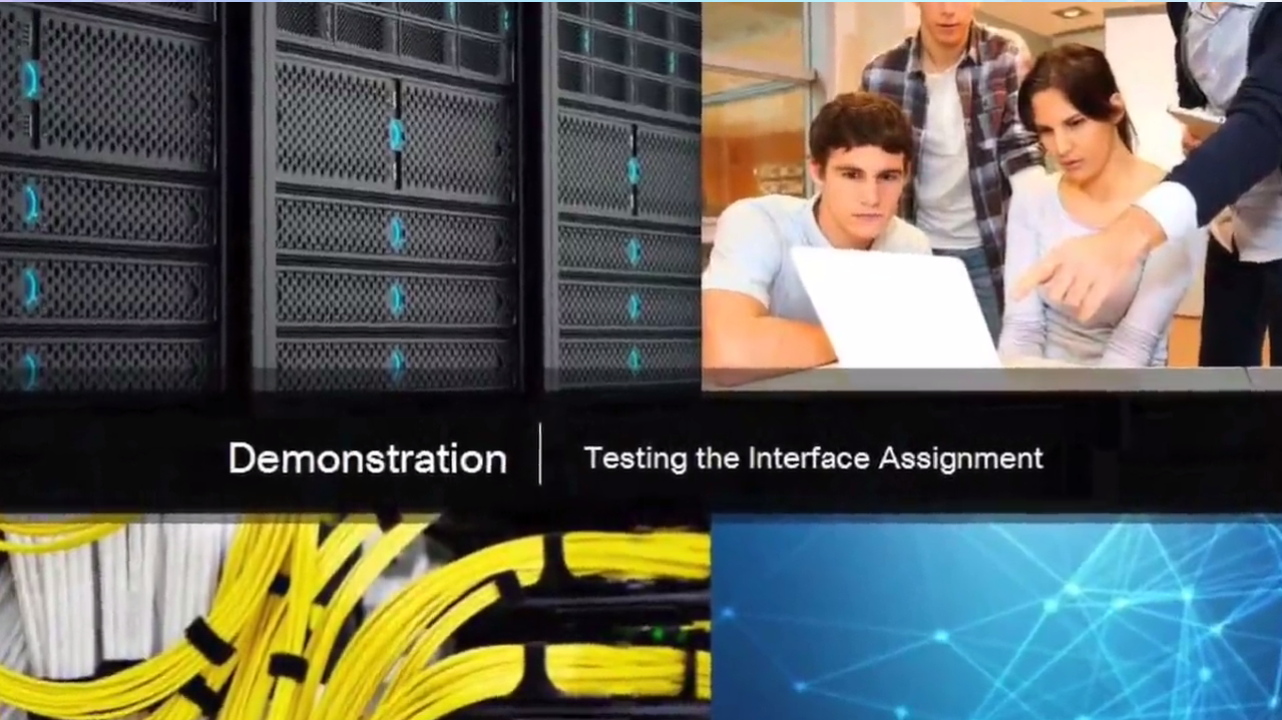 [Speaker Notes: 2.3. Схемы адресации
2.3.3. Проверка подключения 	
2.3.3.1. Проверка адресации интерфейсов]
Проверка подключенияТестирование сквозного подключения
Команду ping можно использовать для проверки подключения к другому устройству по сети или к веб-сайту в Интернете.
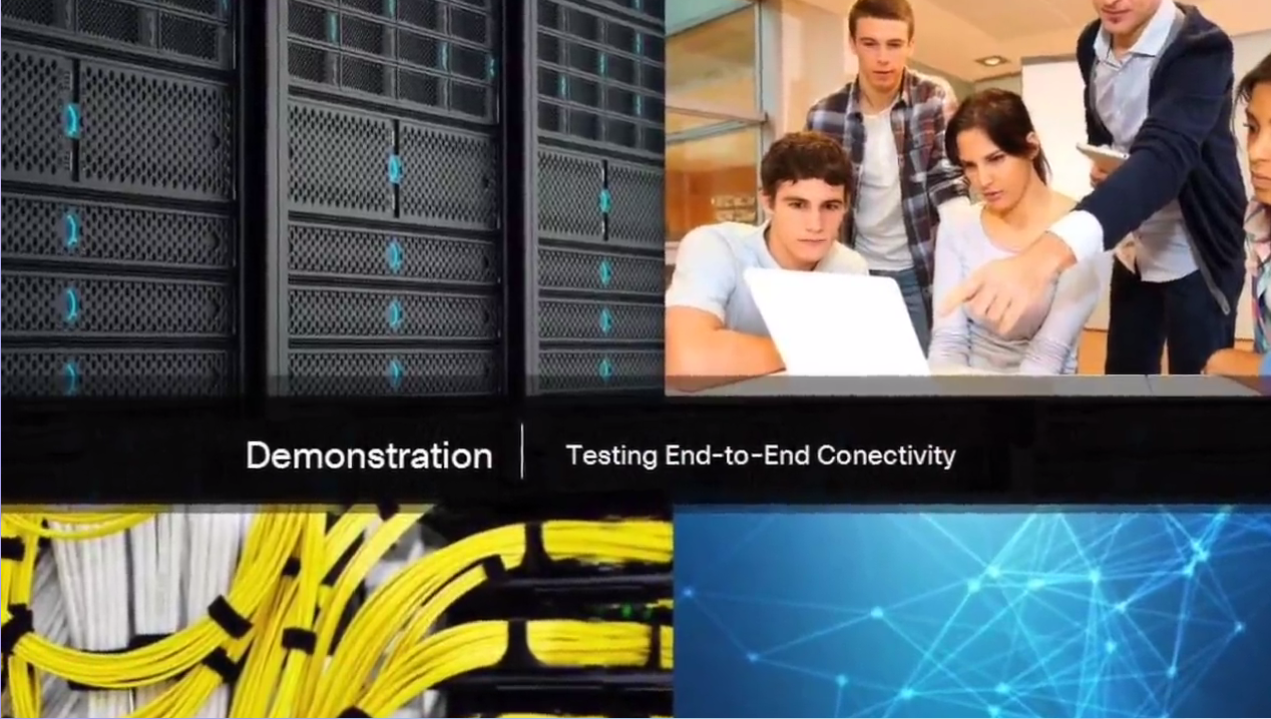 [Speaker Notes: 2.3. Схемы адресации
2.3.3. Проверка подключения 	
2.3.3.2. Тестирование сквозного подключения]
Проверка подключения Лабораторная работа. Создание простой сети
[Speaker Notes: 2.3. Схемы адресации
2.3.3. Проверка подключения 	
2.3.3.3. Лабораторная работа. Создание простой сети]
Проверка подключения Лабораторная работа. Настройка адреса управления коммутатором
[Speaker Notes: 2.3. Схемы адресации
2.3.3. Проверка подключения 	
2.3.3.4. Лабораторная работа. Настройка адреса управления коммутатором]
2.4. Обзор главы
[Speaker Notes: 2. Настройка сетевой операционной системы
2.4. Выводы]
ЗаключениеРабота в аудитории. Научите меня
[Speaker Notes: 2.4. Выводы
2.4.1. Заключение 	
2.4.1.1. Упражнение в аудитории. Научите меня]
ЗаключениеPacket Tracer. Отработка комплексных практических навыков
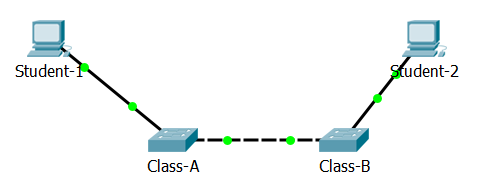 [Speaker Notes: 2.4. Выводы
2.4.1. Заключение 	
2.4.1.2. Packet Tracer. Отработка комплексных практических навыков]
ЗаключениеГлава 2. Настройка сетевой операционной системы
Объясните функции и возможности ПО Cisco IOS.
Настройте исходные параметры на сетевом устройстве с помощью ПО Cisco IOS. 
С учетом схемы IP-адресации настройте параметры IP-адресов на оконечных устройствах, чтобы обеспечить сквозное подключение в сети малого и среднего бизнеса.
[Speaker Notes: 2.4. Выводы
2.4.1. Заключение 	
2.4.1.3. Глава 2. Настройка сетевой операционной системы]
Раздел 2.1Новые термины и команды
[Speaker Notes: Новые термины и команды]
Раздел 2.2Новые термины и команды
[Speaker Notes: Новые термины и команды]
Раздел 2.3Новые термины и команды
[Speaker Notes: Новые термины и команды]
Windows 10 (дополнительно)
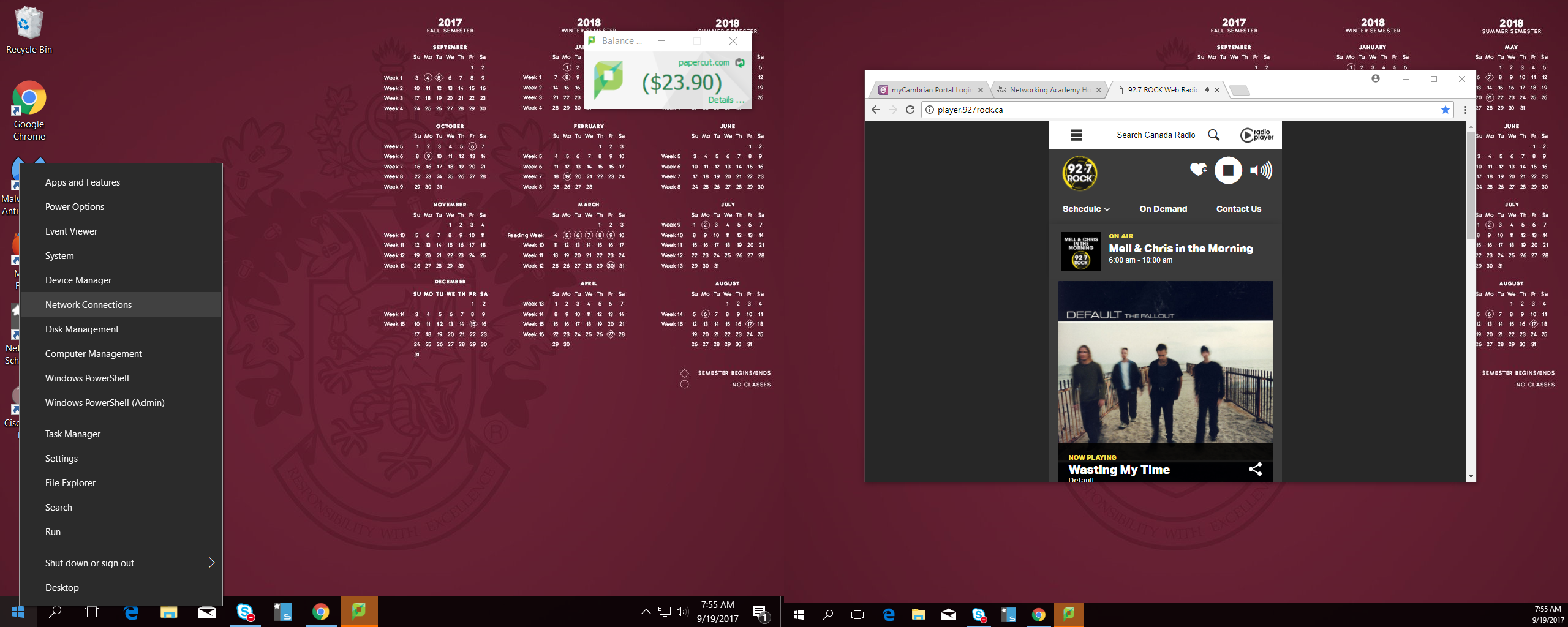 Щелкните правой кнопкой мыши по кнопке Windows.
Windows 10 (дополнительно)
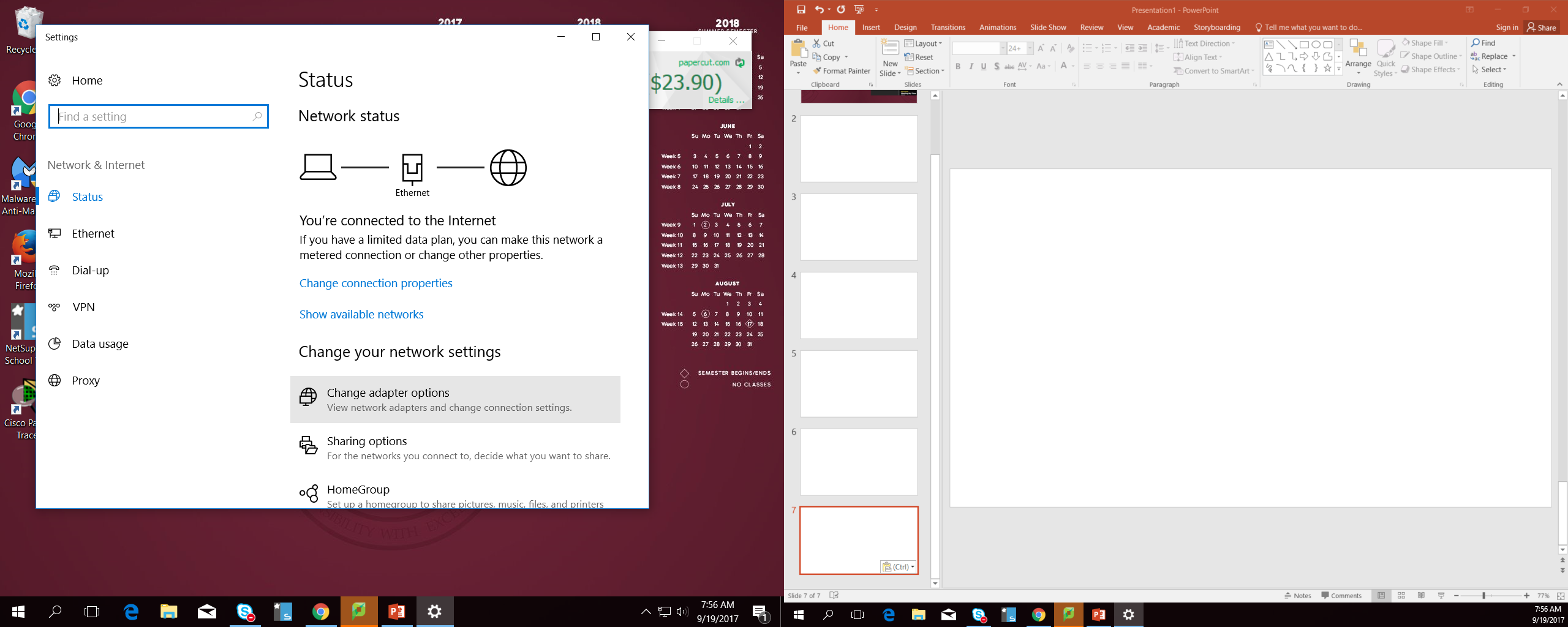 Щелкните Change adapter options (Изменить параметры адаптера).
Windows 10 (дополнительно)
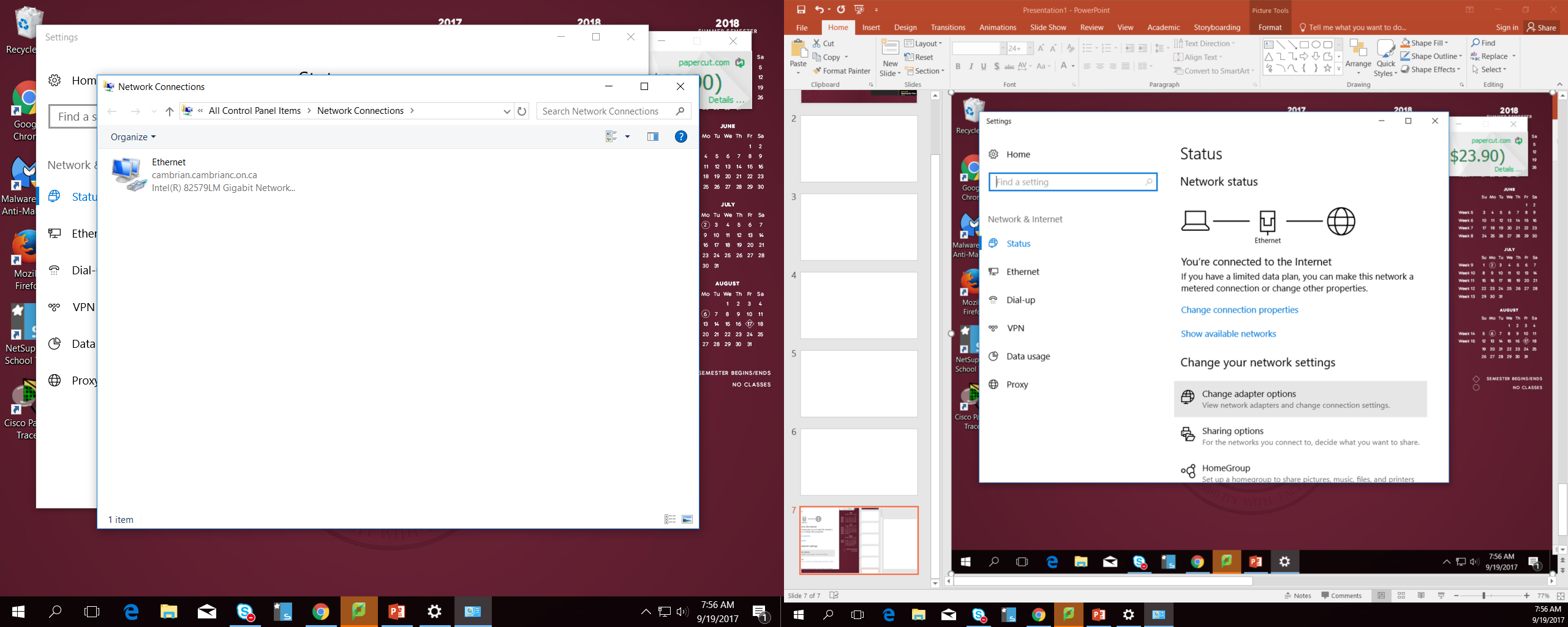 Правой кнопкой мыши щелкните Ethernet.
Windows 10 (дополнительно)
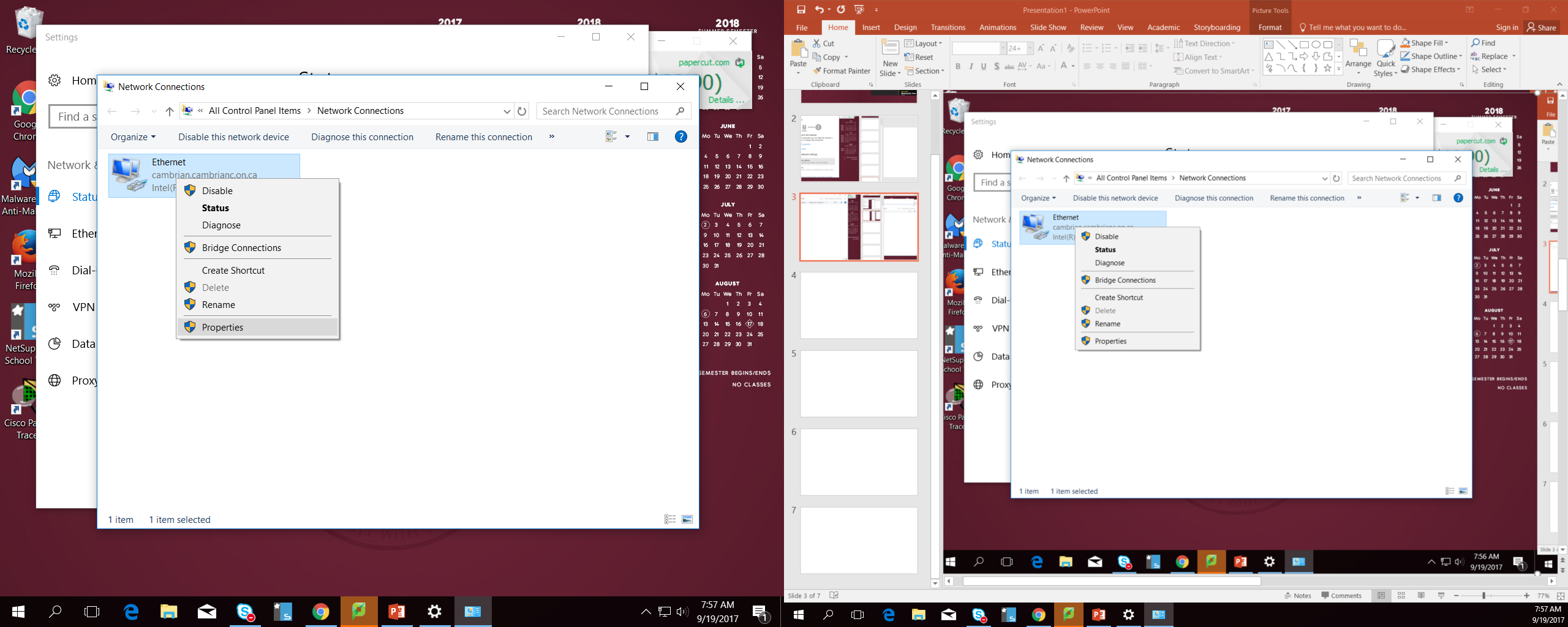 Щелкните Properties (Свойства).
Windows 10 (дополнительно)
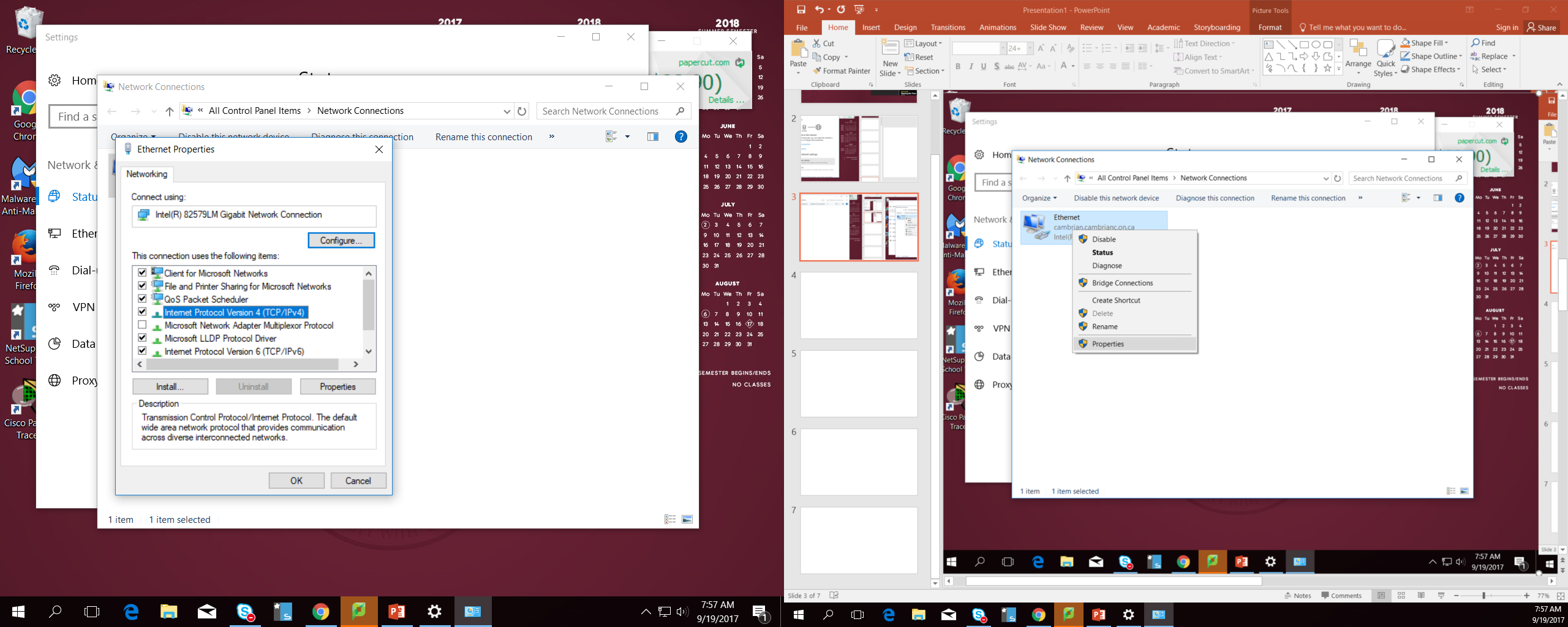 Щелкните Internet Protocol Version 4 (TCP/IPv4).
Щелкните Properties (Свойства).
Windows 10 (дополнительно)
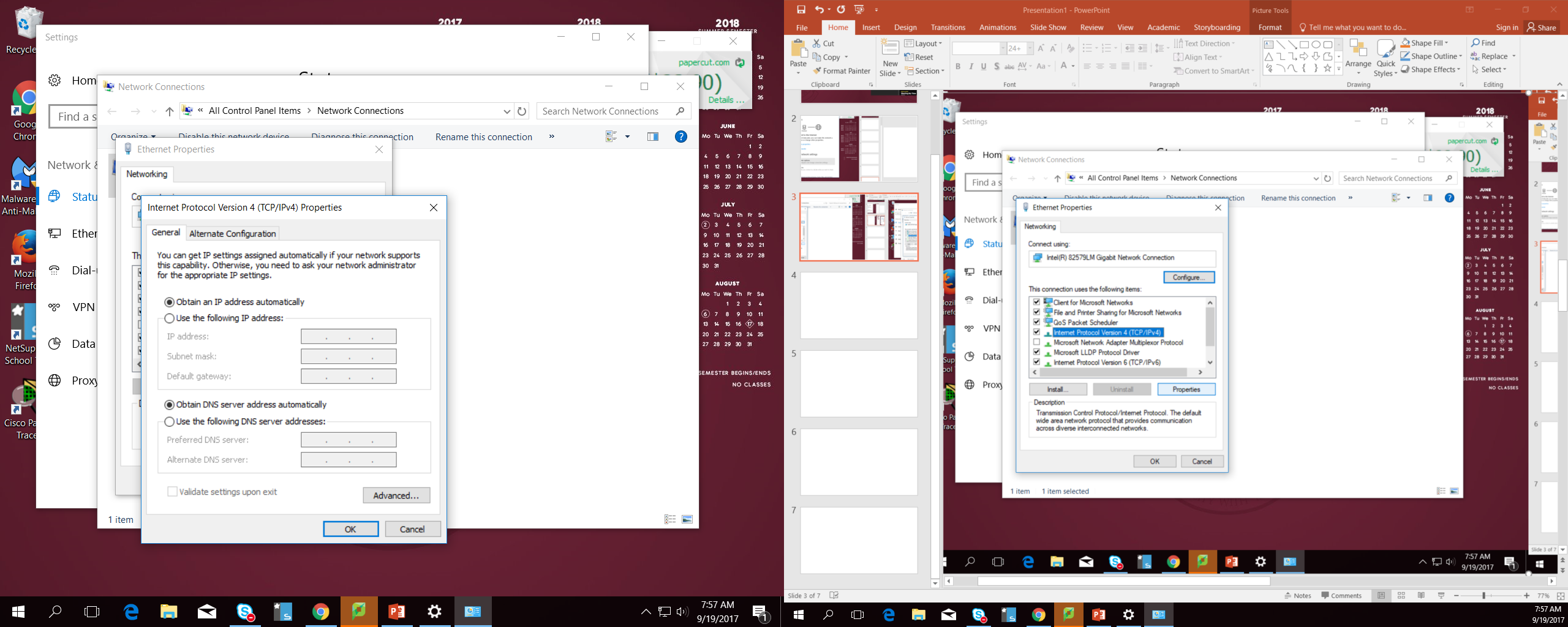